Indiana Violent Death Reporting System (INVDRS)Advisory Board MeetingJuly 20, 2018
Morgan Sprecher
INVDRS Epidemiologist
Division of Trauma and Injury Prevention
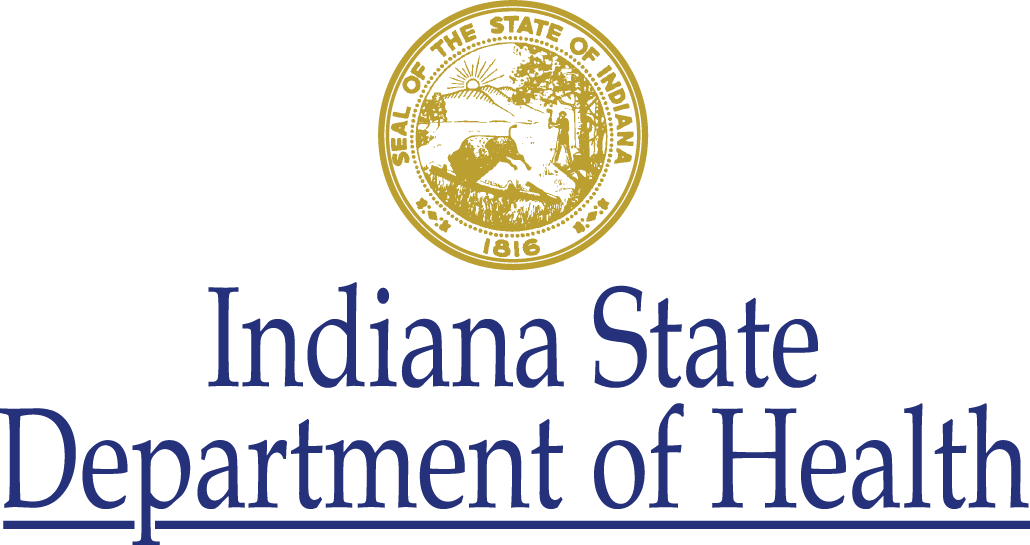 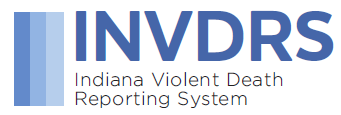 1
Email Questions: INVDRS@isdh.in.gov
[Speaker Notes: Welcome]
INVDRS@isdh.in.gov
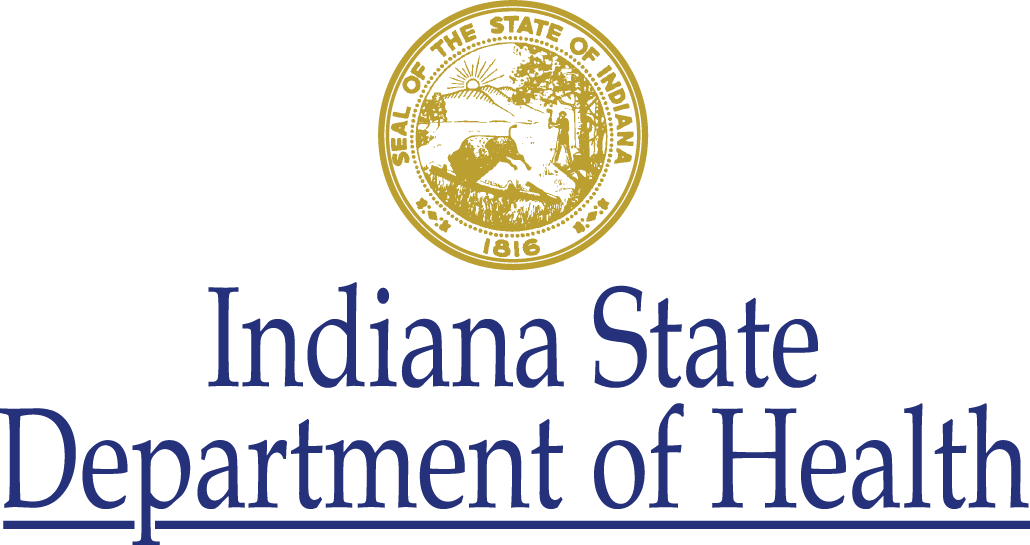 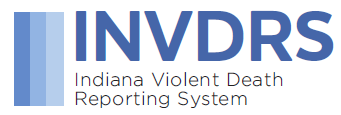 2
Email Questions: INVDRS@isdh.in.gov
[Speaker Notes: Please send your name, title, and organization to this email if you’re joining us via webcast.]
Agenda
Introductions
Program Updates
INVDRS Updates
New hires 
Toxicology Program Overview
Interpersonal Violence Prevention Tools & Programs
Coroner Case Management System demo
Additional Discussion
3
Email Questions: INVDRS@isdh.in.gov
Introductions
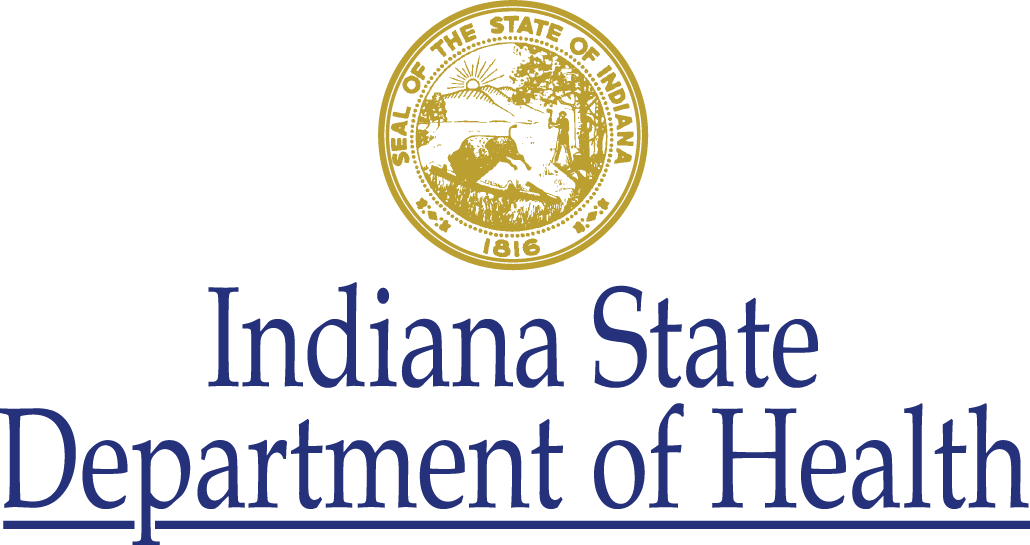 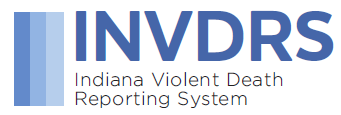 4
Email Questions: INVDRS@isdh.in.gov
Introductions & updates
Name
Title
Organization
Program Updates
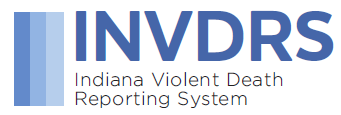 5
Email Questions: INVDRS@isdh.in.gov
[Speaker Notes: We can start by going around the room and say your name, your title and organization]
ISDH Updates
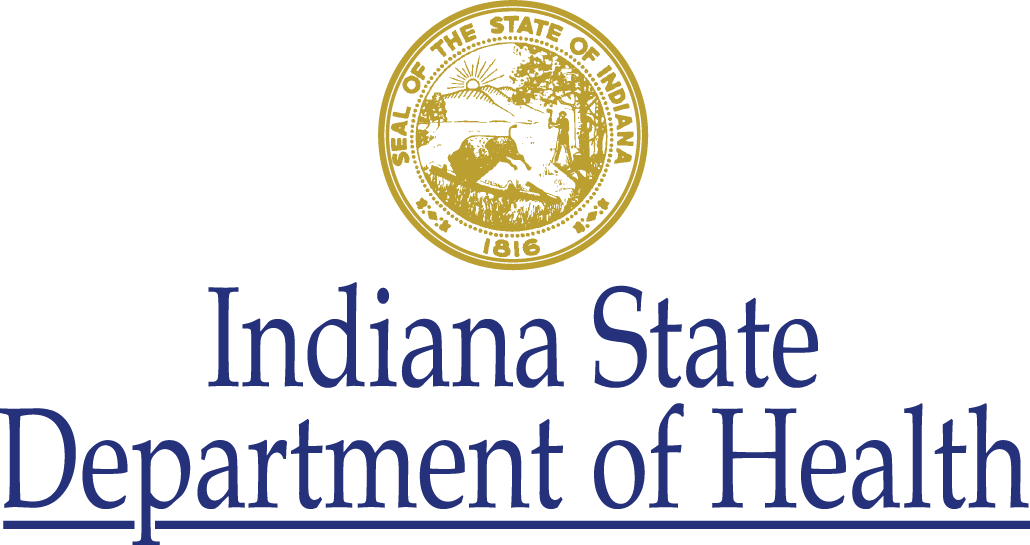 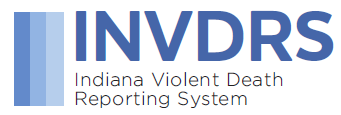 6
Email Questions: INVDRS@isdh.in.gov
New state health commissioner: Dr. Kris Box
7
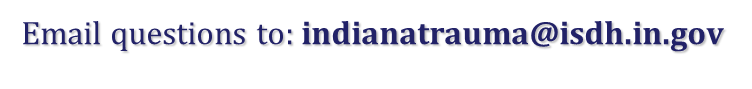 New ISDH Staff
INVDRS Epidemiologist
Morgan Sprecher
Records Consultants
Welcome back Meghan!
DeAngela Hall
Carrie Bennett 
Injury Prevention Epidemiologist
Jeremy Funk
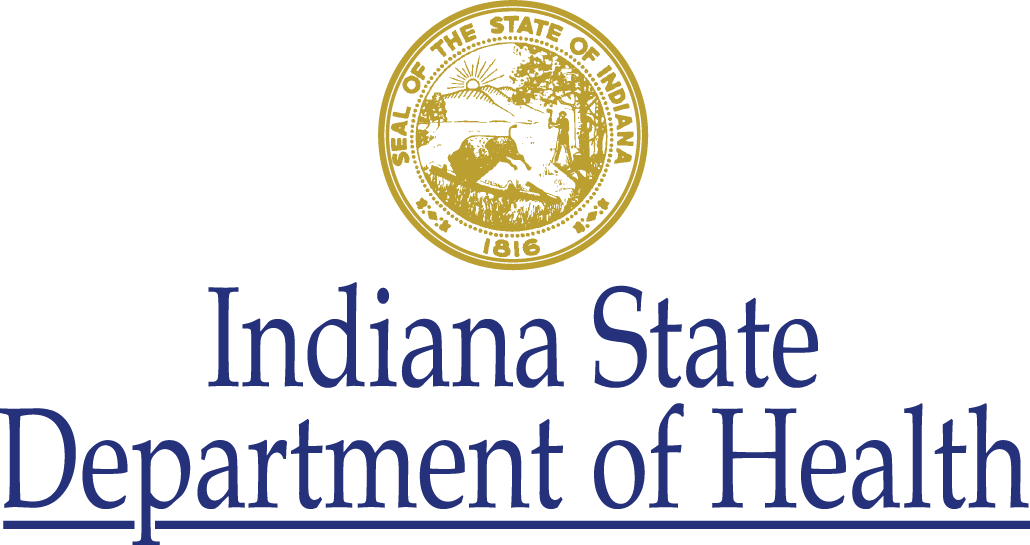 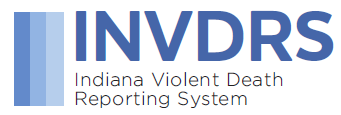 8
Email Questions: INVDRS@isdh.in.gov
2018 meeting dates
1 p.m.-3 p.m. EST in Rice Auditorium
September 21st
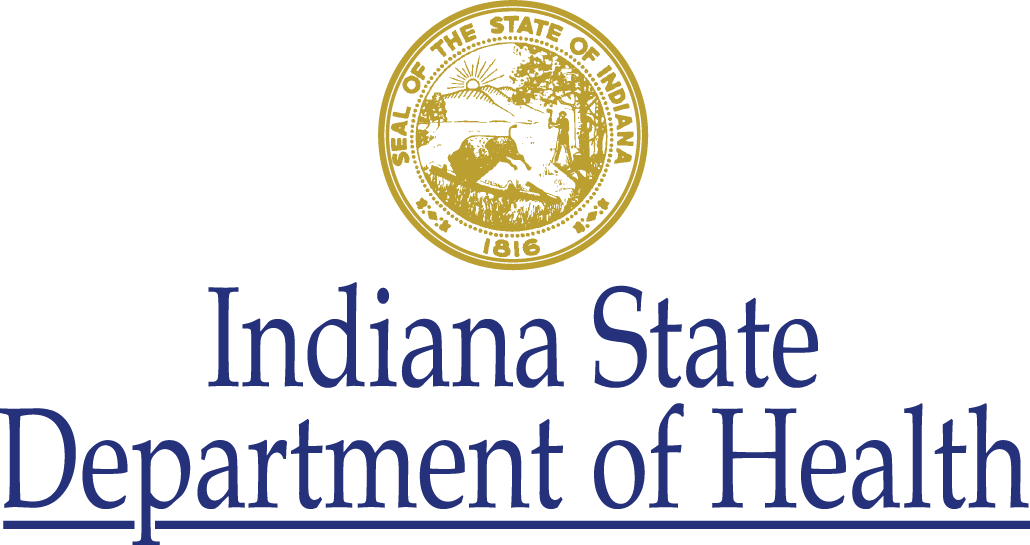 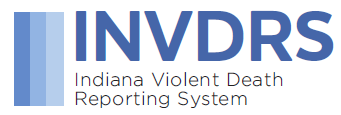 9
Email Questions: INVDRS@isdh.in.gov
[Speaker Notes: For those of you who are on IPAC and INVDRS AB, the IPAC meetings will be on the same day from 10-12]
Reports available at:
http://www.in.gov/isdh/25396.htm
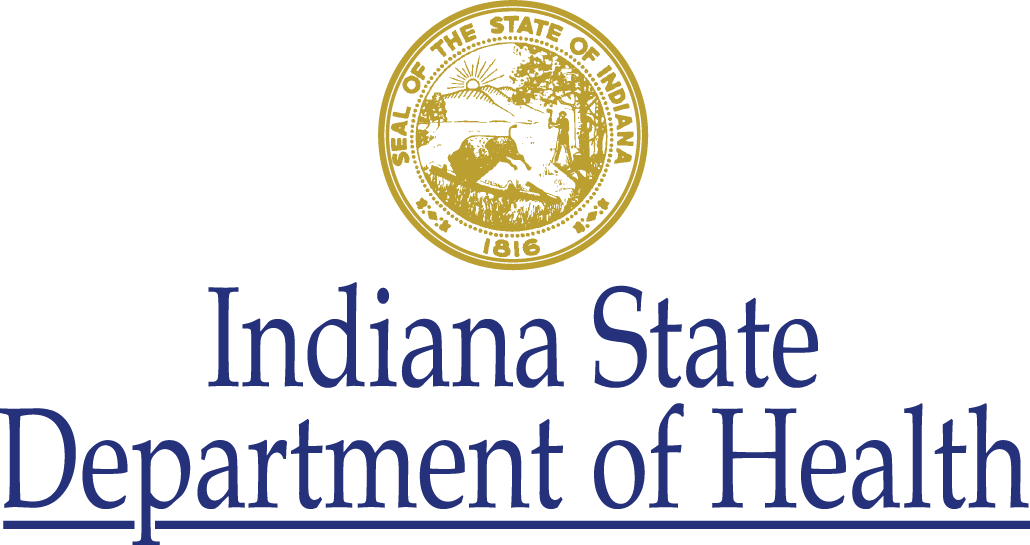 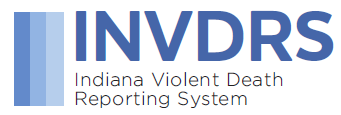 10
Email Questions: INVDRS@isdh.in.gov
[Speaker Notes: The 2017 Suicide Report along with other resources are available here]
Grant activities
NVDRS
Continuation application (year 5 of 5)
Prescription Drug Overdose: Prevention for States 
Continuation application (year 3 of 3)
Enhanced State Surveillance of Opioids
Continuation application (year 2 of 2)
*NEW* Administration for Community Living – Traumatic Brain Injury State Partnership Program
Partnering with Dr. Lance Trexler at the Rehabilitation Hospital of Indiana
11
Email Questions: INVDRS@isdh.in.gov
[Speaker Notes: We’ve had quite a busy spring! Katie will explain these]
2018 IPAC Meetings
Meetings: 1 p.m. – 3 p.m. EST 
July 20 (webcast)
September 21
Midwest Injury Prevention Alliance (MIPA) Summit
November 29 & 30
Focusing on violence prevention
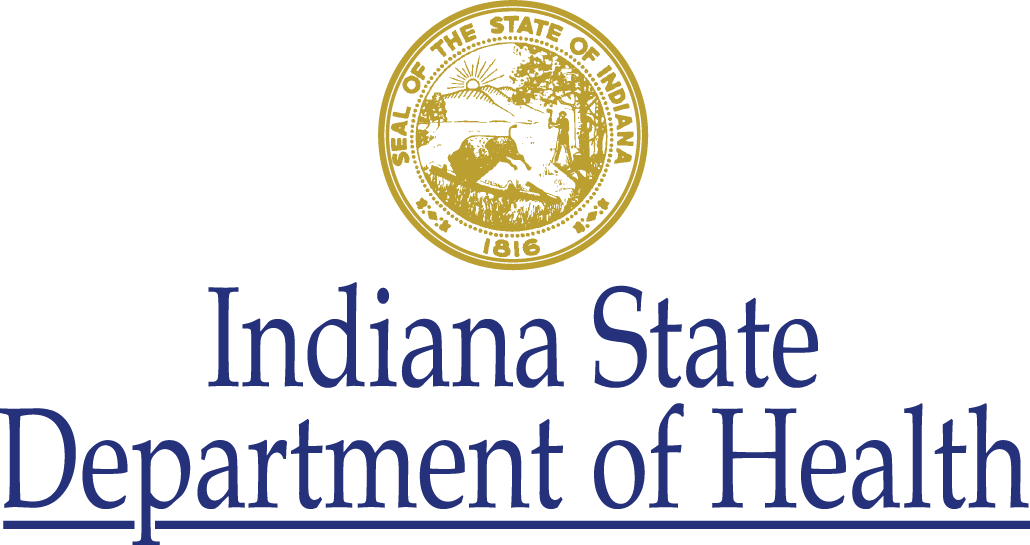 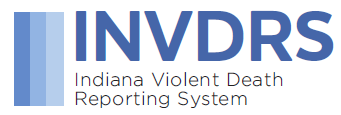 12
Email Questions: INVDRS@isdh.in.gov
[Speaker Notes: The 2018 dates for IPAC are as follows: 
July 20, 2018 (webcast)
September 21, 2018
November 29 and 30, 2018]
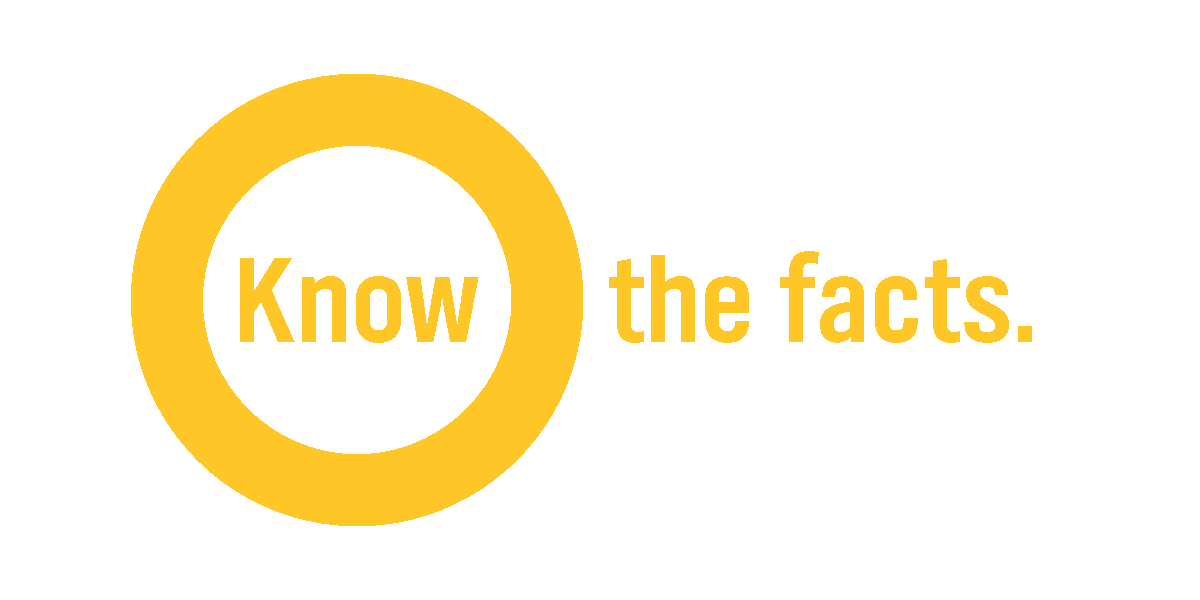 UNDERSTANDING OPIOID USE DISORDER
Outreach Presentation
[Speaker Notes: The Opioid Crisis has had a devastating impact on the entire state of Indiana.


Many people who struggle with opioid dependency face a wide range of stigmas that are preventing them from seeking treatment. We don’t want them to become an opioid overdose statistic.]
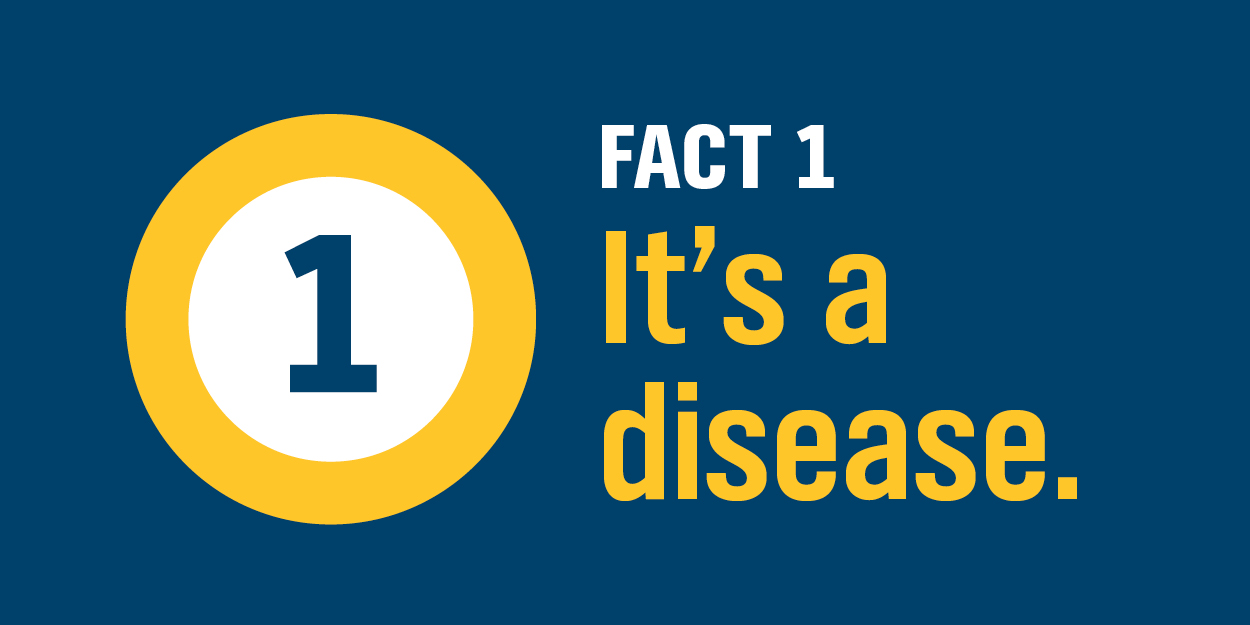 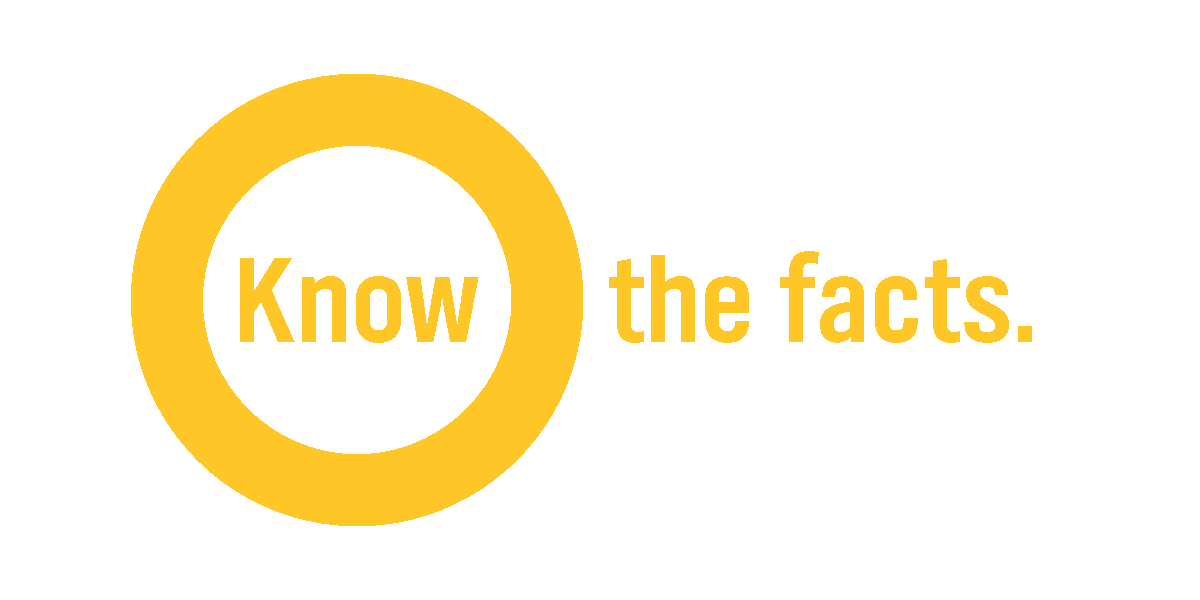 #KnowTheOFacts
[Speaker Notes: It is important to understand that opioid use disorder is a disease

By increasing one’s understanding of opioid use disorder as a disease – it will help to limit bias and stigma associated with addiction.]
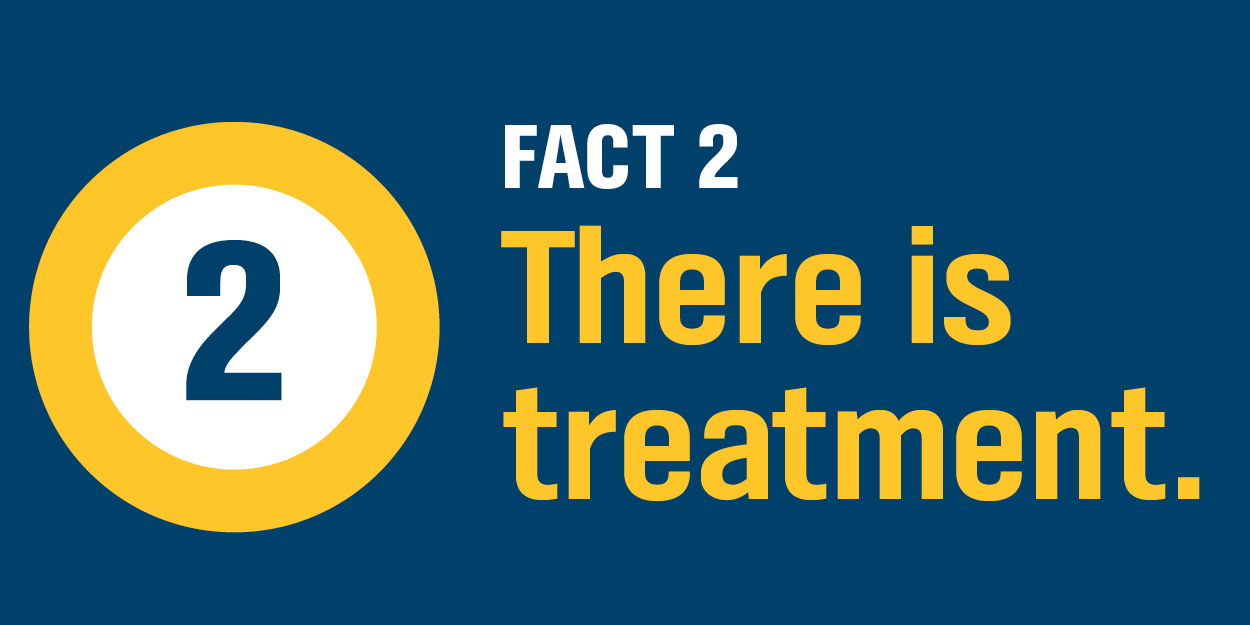 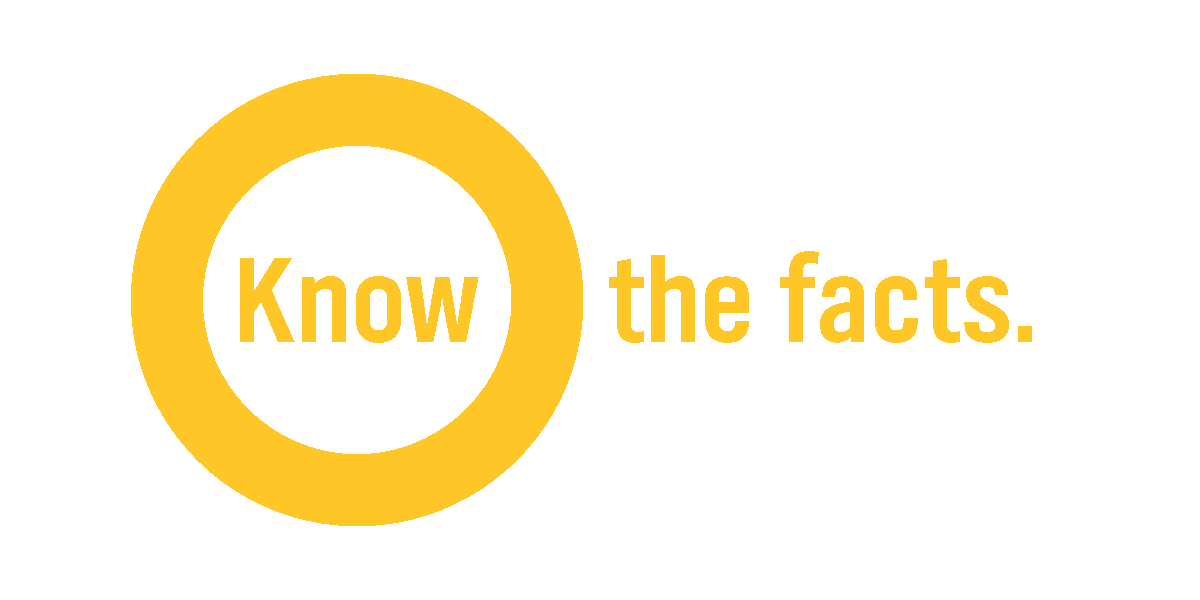 #KnowTheOFacts
[Speaker Notes: By understanding and acknowledging the disease – the barriers to seeking and accessing treatment are reduced.

For example, when a person has diabetes, it is understood that this is a disease that can be treated.

In the same manner, a person with opioid use disorder can obtain treatment for this disease.

There is treatment for opioid use disorder and people need to be aware of this.]
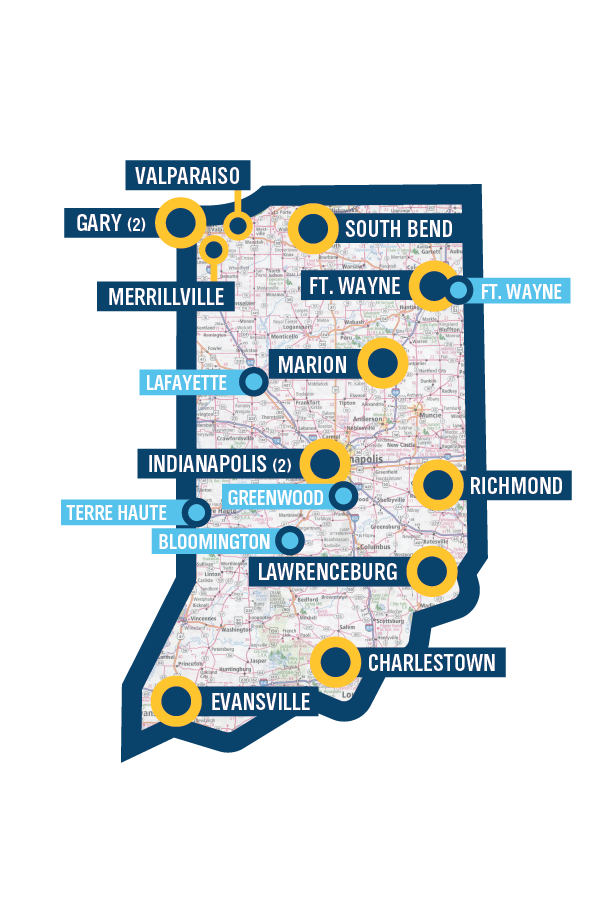 Opioid Treatment Programsin Indiana> Currently 13 > 5 more planned   in 2018
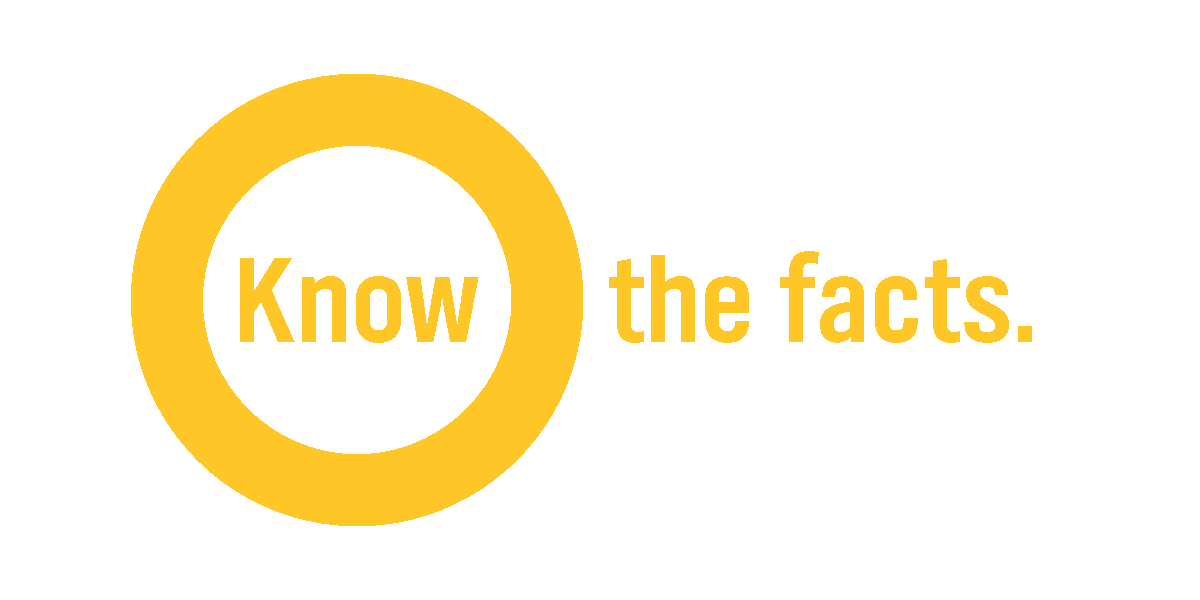 #KnowTheOFacts
[Speaker Notes: Currently Indiana has 13 Opioid Treatment Programs (OTPs)


In 2018, 5 new OTPs are opening:
Fort Wayne / Allen County
Lafayette / Tippecanoe County
Terre Haute / Vigo County
Greenwood / Johnson County
Bloomington / Monroe County

Optional note as of 1/19/18: Proposed legislation would give Division of Mental Health and Addiction (DMHA) the authority to certify an additional 9 locations.]
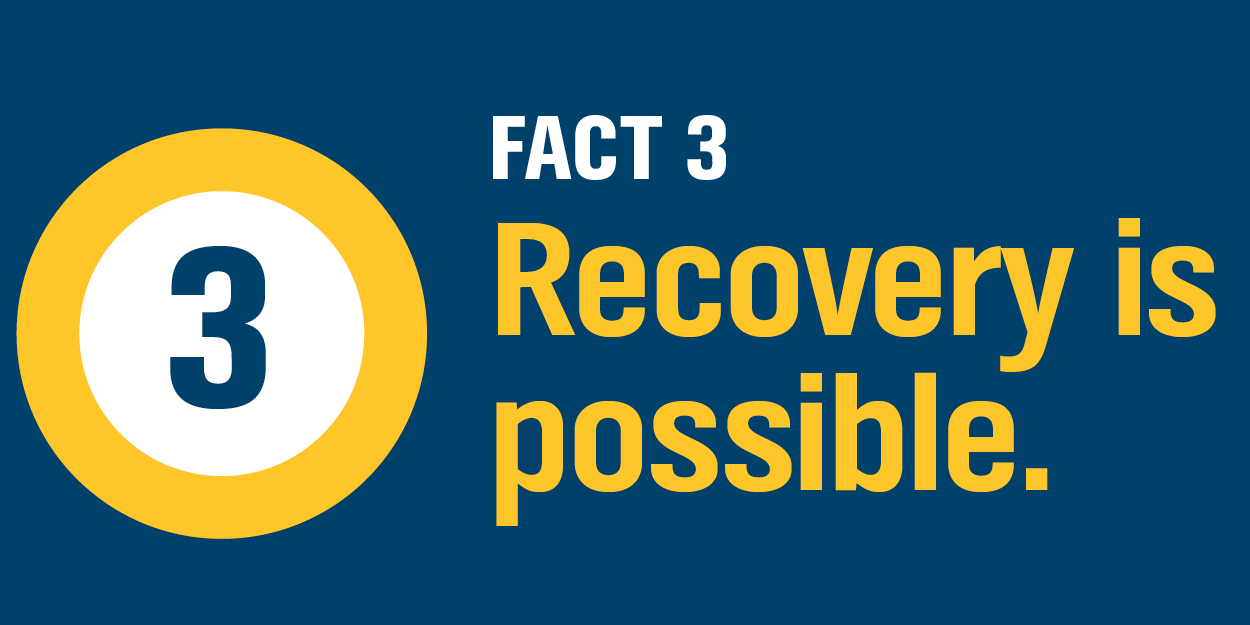 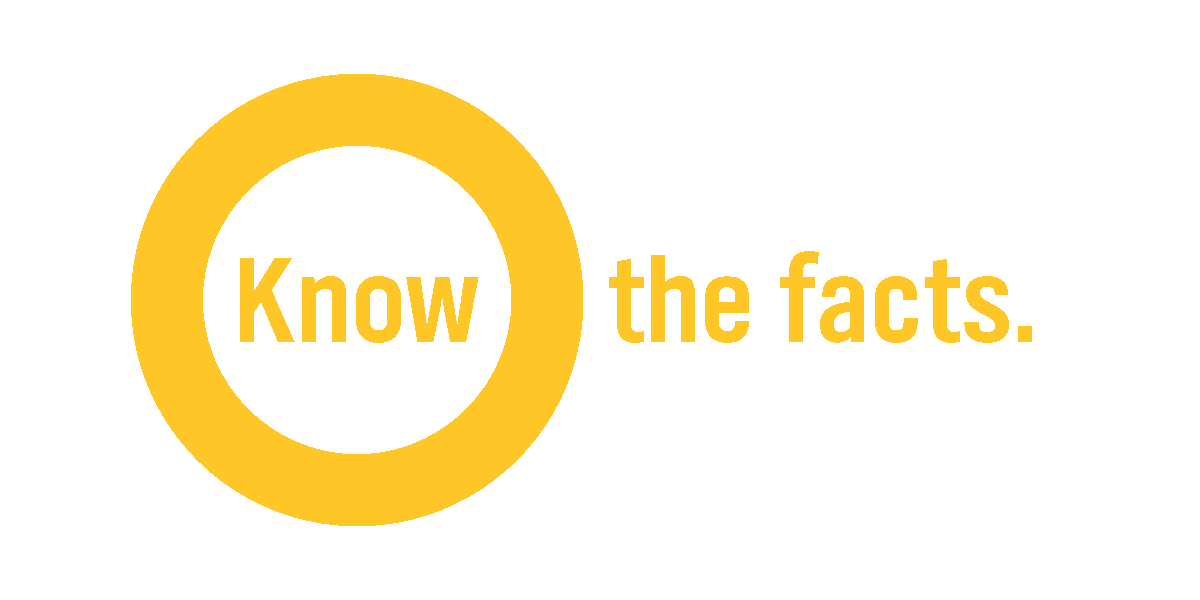 #KnowTheOFacts
[Speaker Notes: By understanding and acknowledging the disease – the barriers to seeking and
accessing treatment are reduced.

And with treatment comes the hope of recovery.

Hoosiers need to know that recovery is possible.]
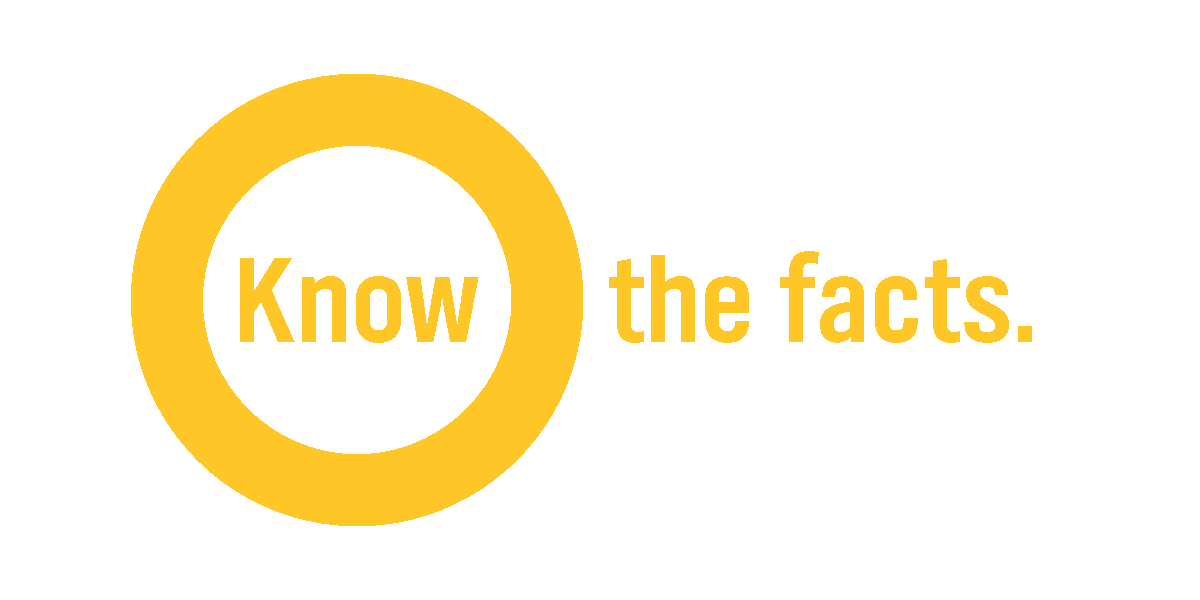 UNDERSTANDING OPIOID USE DISORDER
KnowTheOFacts.org
©2018
Upcoming Events
National Heatstroke Prevention Day, July 31
Back to School Safety Month, August
Safe + Sound Week, August 13-19
Drive Sober or Get Pulled Over, Aug. 17- Sept. 3
Infant Mortality Month, September
National TBI Awareness Month, September
Suicide Prevention Week, Sept. 9-15
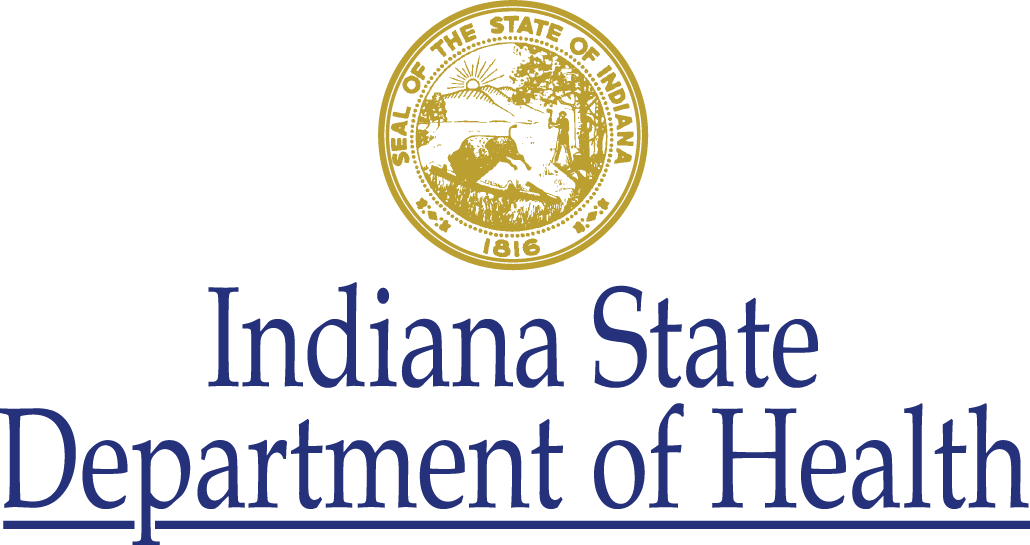 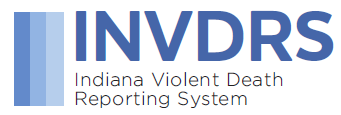 19
Email Questions: INVDRS@isdh.in.gov
Upcoming Events
Child Passenger Safety Week, Sept. 23-29
Fall Prevention Week, Sept. 23-28
National Seat Check Saturday, Sept. 29
Teen Driver Safety Week, Oct. 21-27
Domestic Violence Awareness Month, October
International Survivors of Suicide Loss Day, Nov. 17
2018 Midwest Injury Prevention Alliance Summit, Nov. 29-30
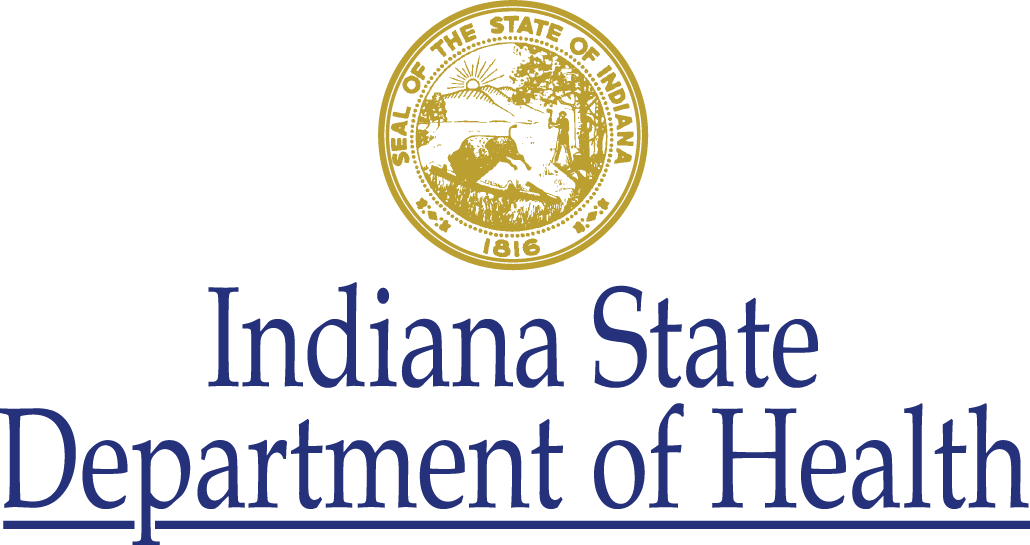 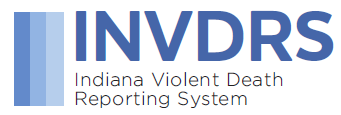 20
Email Questions: INVDRS@isdh.in.gov
Data Provider Progress
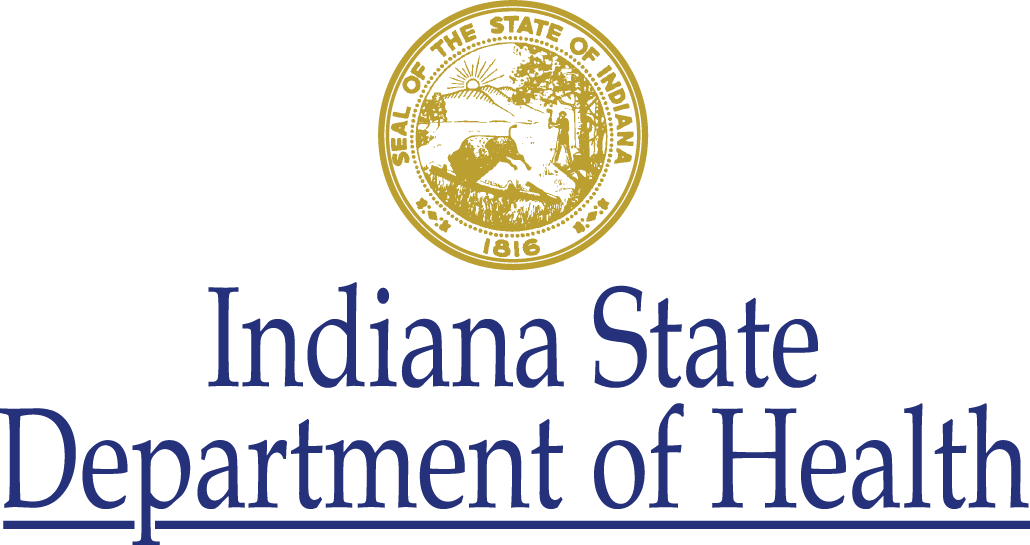 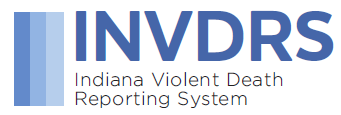 21
Email Questions: INVDRS@isdh.in.gov
Coroners
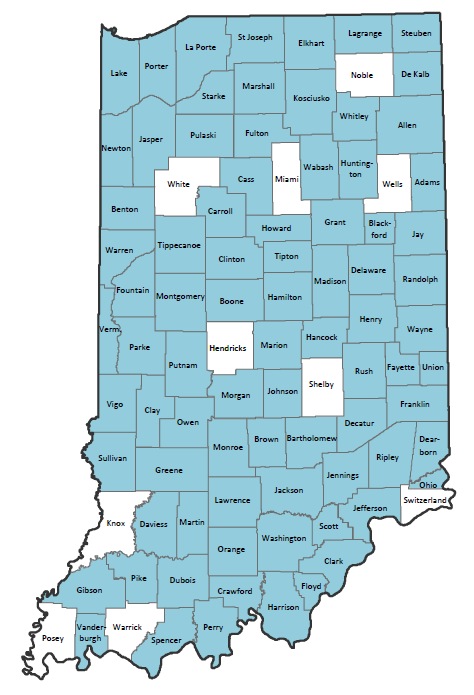 82 signed data sharing agreements

Questions/Comments: Joboyle@isdh.in.gov
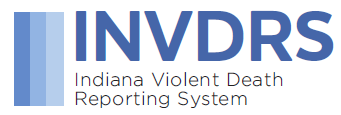 22
[Speaker Notes: We have added 7 counties since September 2017: Warren, Vigo, Sullivan, Vanderburgh, Jefferson, Jennings, and Owen]
Coroners Not Participating
Hendricks
Knox
Miami
Noble 
Shelby
Posey
Switzerland
Warrick
Wells
White
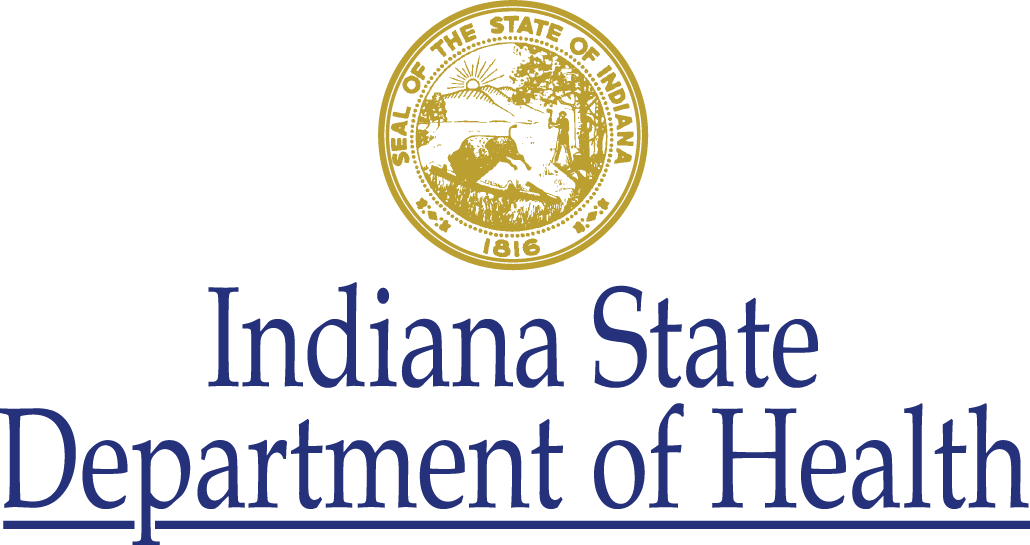 Please contact: JOboyle@isdh.in.gov
23
Email Questions: INVDRS@isdh.in.gov
[Speaker Notes: John is having difficulties getting in contact with the coroners from these counties. We are asking anyone in the AB who knows any of these individuals to please put them in contact with John.]
Coroner Challenges
Coroners Signed DSA But Not Sending Reports 
Brown		-  Carroll		-  Clinton	
Dekalb		-  Floyd		-  Grant
Henry		-  Knox		-  Kosciusko
Madison	-  LaPorte		-  Marshall
Morgan		-  Orange		-  Parke
Pike		-  Pulaski		-  Randolph
Union		-  Wabash
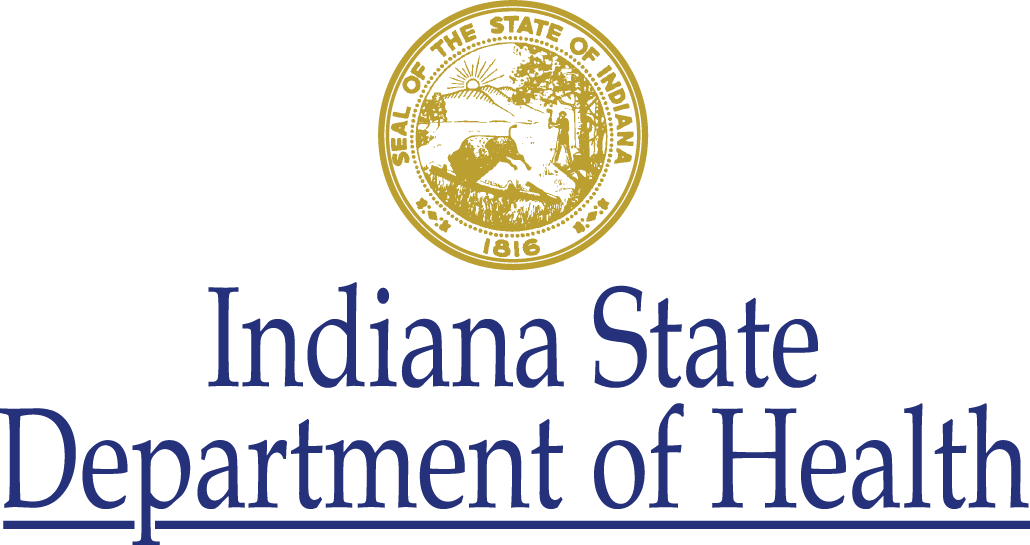 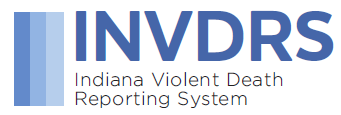 24
Email Questions: INVDRS@isdh.in.gov
[Speaker Notes: White County Coroner, SD and Monticello PD are not participating]
Law Enforcement Challenges
LE Agencies Not Participating in INVDRS
Monticello PD (15) 
Elkhart County SD (58)
Goshen PD (30)
Cass County SD (9) 
Gibson County SD (15)
Harrison County SD (38)
Decatur County SD (11)
Vevay PD (9)
Salem PD (21)
Wayne County SD (43)
Mishawaka PD (66) 
Montgomery County SD (15)
New Albany PD (49) 
Starke County SD (39)
Steuben County SD (19)
St. Joseph Cty SD (68)
Greencastle PD (8)
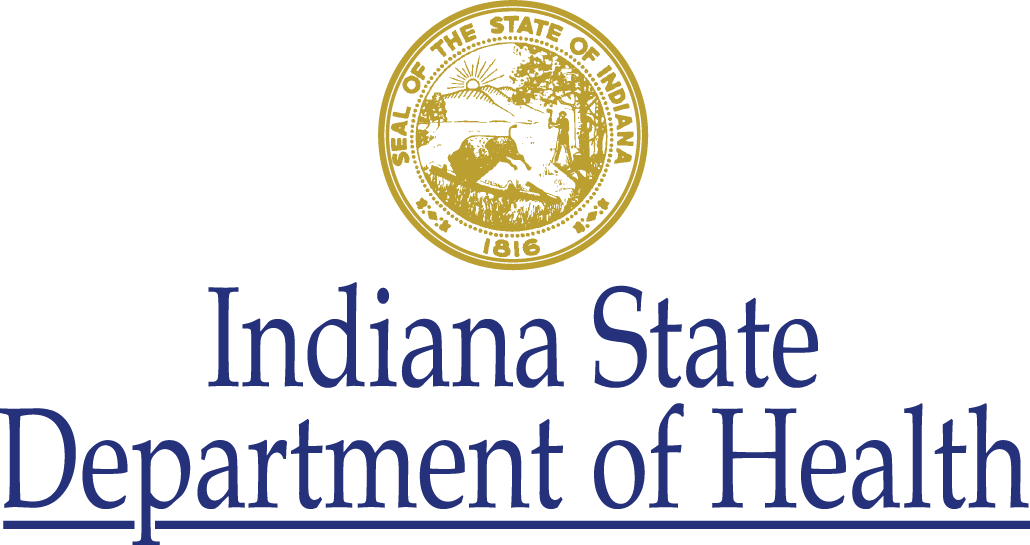 25
Email Questions: INVDRS@isdh.in.gov
[Speaker Notes: Number of Cases Needed for 2017-2018 Listed in Parenthesis]
Successes
45 Coroner DSA’s in January 2017 to 82 today
Elkhart County Coroner is participating and we have already received their reports
Indiana State Police are participating and we have received some records
26
Email Questions: INVDRS@isdh.in.gov
Data Abstraction &Records Collection
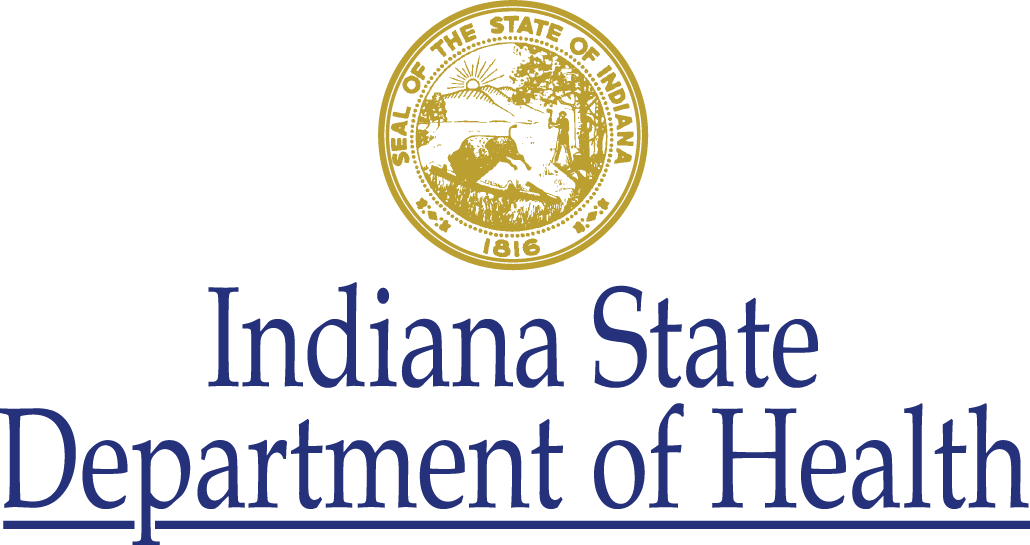 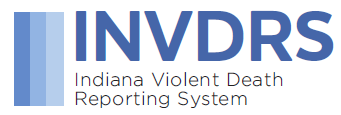 27
Email Questions: INVDRS@isdh.in.gov
Data Availability and Deadlines
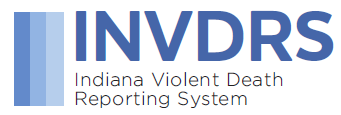 28
Email Questions: INVDRS@isdh.in.gov
[Speaker Notes: We successfully submitted 2016 data and working on 2017 currently.]
2016 Records Collection
Coroner Reports Received: 90.8% 
LE Reports Received: 95.2% 


Coroner Reports Received: 97.6% 
LE Reports Received: 89.8%
2015 Records Collection
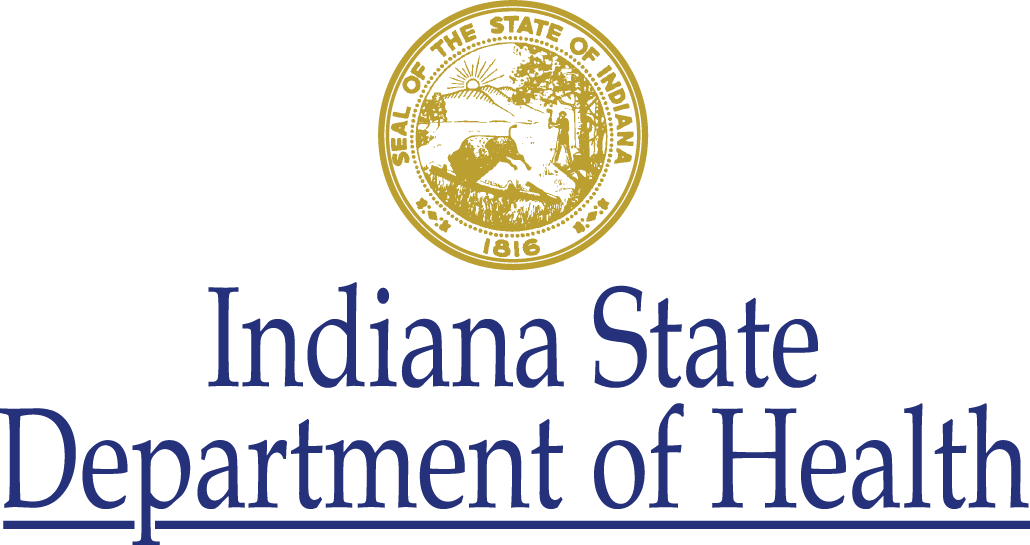 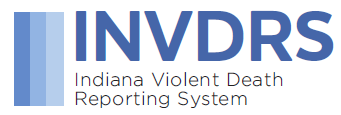 29
Email Questions: INVDRS@isdh.in.gov
[Speaker Notes: Compared to 2015 (our pilot year), our 2016 coroner reports that we have received decreased; however, law enforcement reports received has increased.]
Death Certificate Data for Violent Deaths
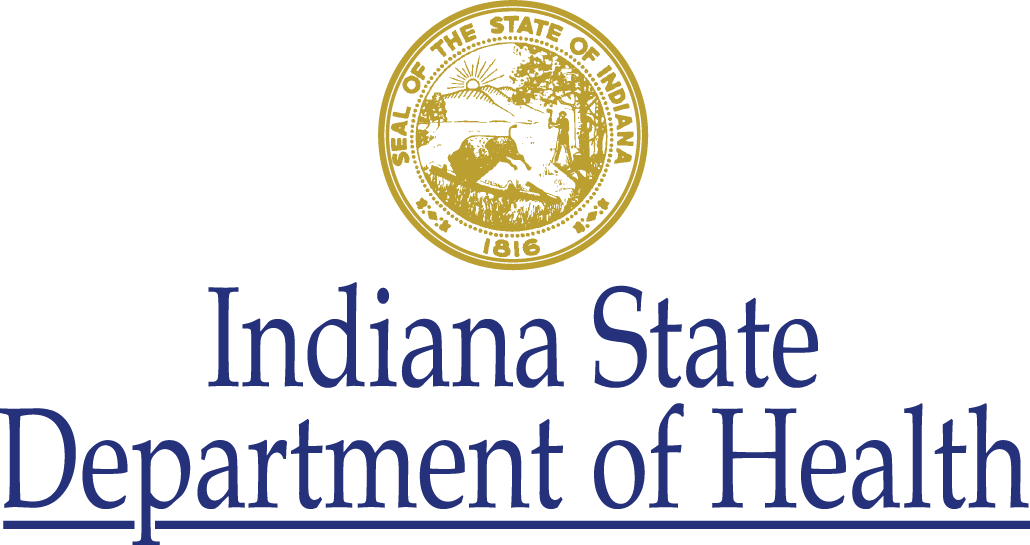 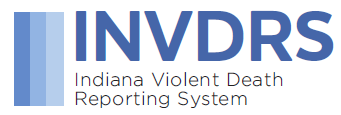 30
Email Questions: INVDRS@isdh.in.gov
[Speaker Notes: All data is final for years 2015 and 2016, but preliminary for 2017. All rates are per 100,000 population denoted at the bottom of the slide.]
31
Email Questions: INVDRS@isdh.in.gov
[Speaker Notes: As recent studies from CDC has noted, suicide is increasing not only in the United States, but also in Indiana.]
32
Email Questions: INVDRS@isdh.in.gov
[Speaker Notes: The 25-34 year old age category sees the largest count of homicides at 133 deaths, however, only denotes 34% of deaths for that age category because 54% of deaths are suicide. The largest percentage of homicide deaths actually belongs to those 18-24 years old. The largest number of suicide deaths fall in the age category of 45-54 year olds, but yet again is not the largest percentage. The largest percentage of suicide deaths belong to those over 65 years of age.]
33
Email Questions: INVDRS@isdh.in.gov
[Speaker Notes: Like we saw in the 2015 data, 2016 shows the same scenario of 25-34 year olds experiencing the most homicide deaths and 45-54 year olds experiencing that most suicide deaths. 18-24 year olds still see the largest percentage of homicide deaths, but careful note should be taken of the 35-44 year olds who experienced a 10% increase from 2015-2016. Once again, the 65 and older age group saw the highest percentage of suicides.]
34
Email Questions: INVDRS@isdh.in.gov
[Speaker Notes: For the third time we see homicide counts highest for those 25-34, but highest percentage of homicide deaths now belongs to those under 18. Not surprisingly, the most suicide counts are in 45-54 year olds with the highest percentage in 65 and older.]
35
Email Questions: INVDRS@isdh.in.gov
[Speaker Notes: Its pretty obvious we see male deaths in staggering amounts across the board. While this is unfortunate, it helps us better understand our target audience for preventative measures.]
Breakdown: Suicides
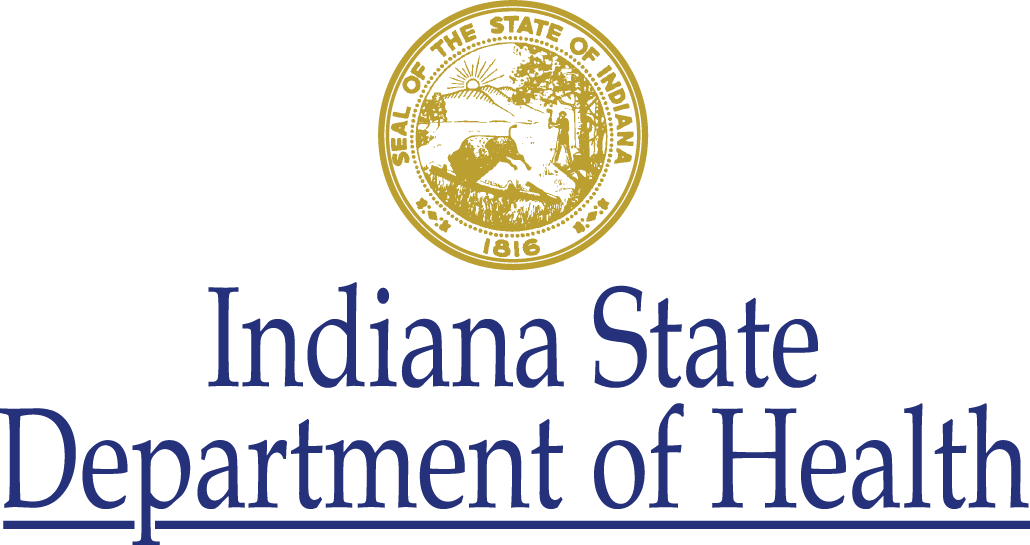 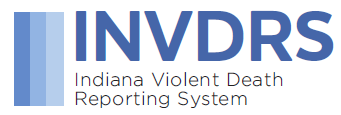 36
Email Questions: INVDRS@isdh.in.gov
[Speaker Notes: We’re going to dive into breaking down this data. We’ll start with suicide.]
Mortality Dataset
37
[Speaker Notes: The following data will be from the mortality dataset presented by Jeremy Funk.]
ICD-10 Code Used to Classify Suicide: 'X60 '-'X849','Y870'
ICD-10 Code Used to Classify Suicide: 'X60 '-'X849','Y870'
ICD-10 Code Used to Classify Suicide: 'X60 '-'X849','Y870'
ICD-10 Code Used to Classify Suicide: 'X60 '-'X849','Y870'
ICD-10 Code Used to Classify Suicide: 'X60 '-'X849','Y870'
INVDRS Data
43
[Speaker Notes: Now we’ll look at the INVDRS Data.]
Counties with Most Resident Suicides: 2016 - 2017
Marion — 276
Lake — 133
Allen — 104
St. Joseph — 83 
Hamilton, Vanderburgh — 73
7. Porter — 61
8. Monroe — 53

9. Elkhart — 51
10. Hendricks — 50
11. Madison — 48
12. Vigo — 47
13. Tippecanoe — 45
14. Wayne, Clark,    	Johnson — 35
44
Email Questions: INVDRS@isdh.in.gov
[Speaker Notes: These counties listed had the most suicides from 2016-2017. Significant changes from the previous year include the following: Vigo dropped down 5 spots, Porter moved up 2, Monroe moved up 4, and Wayne and Johnson were added to the list]
45
Email Questions: INVDRS@isdh.in.gov
[Speaker Notes: Its interesting that no line is really the same, however 2016 and 2017 both show a slightly large increase during September.]
46
Email Questions: INVDRS@isdh.in.gov
[Speaker Notes: From 2016 to 2017, suicide deaths are pretty comparable across every age category except 25-34 year olds.]
Rates per 100,000.
47
Email Questions: INVDRS@isdh.in.gov
[Speaker Notes: Graph is pretty self explanatory - showing that 45-54 year olds have the highest rate of suicides.]
Rates per 100,000.
48
Email Questions: INVDRS@isdh.in.gov
[Speaker Notes: We saw something similar to this earlier where the male population has the highest rate of suicide. This graph shows no one age category is influenced, but rather all age categories contribute to the large rates of male suicides. Special note should be taken of the 65 and older category demonstrating a 2x increased male rate compared to most other age categories.]
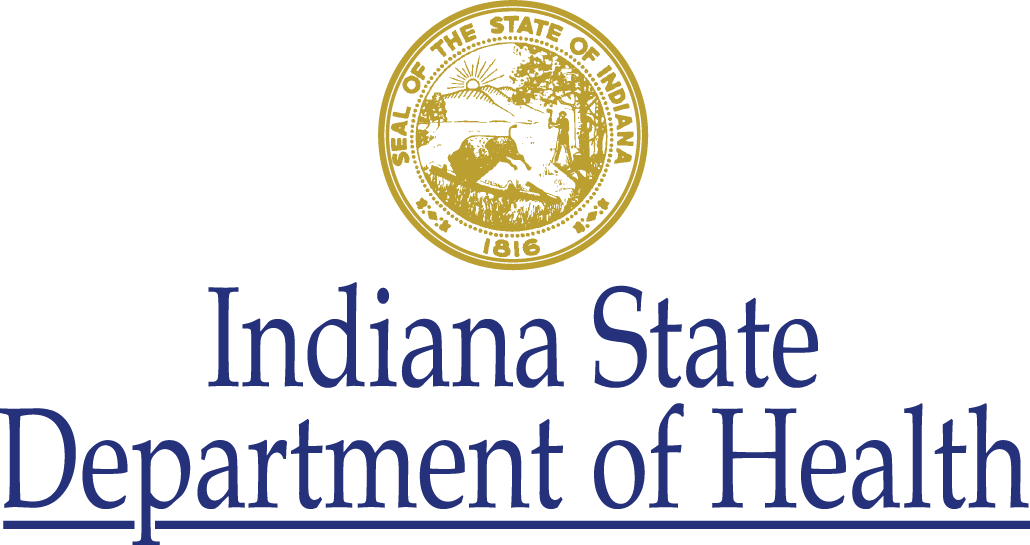 Rates per 100,000.
49
Email Questions: INVDRS@isdh.in.gov
[Speaker Notes: Here we see the disparities between race and gender. How you would read this is “white males have a suicide rate of 25.9 per 100,000 people compared to African American males who have a suicide rate of 1.8 per 100,000 people.”]
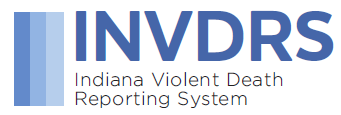 50
Email Questions: INVDRS@isdh.in.gov
[Speaker Notes: Here we have a breakdown of suicide decedents by marital status. The largest populations experiencing suicide is pretty split between married/civil union and never married.]
51
Email Questions: INVDRS@isdh.in.gov
[Speaker Notes: Lastly, we have a breakdown of suicide decedents by education level. High school or GED education makes up the majority as you can see.]
Breakdown: Homicides
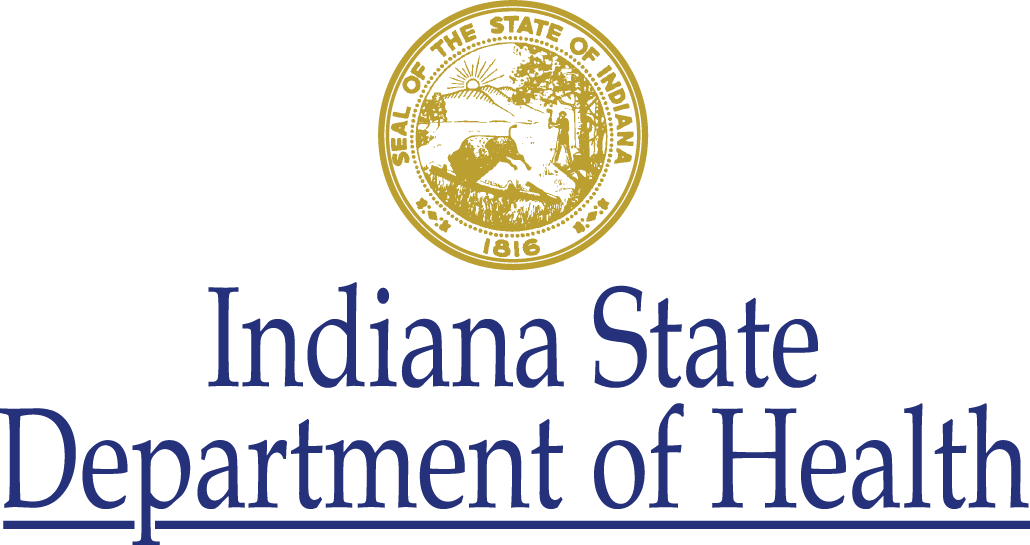 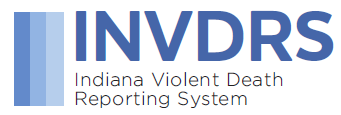 52
Email Questions: INVDRS@isdh.in.gov
[Speaker Notes: No we’ll look at homicides]
Counties with Most Homicides (2016-2017)
Marion — 366
Lake — 153
Allen — 93
St. Joseph — 43
Vanderburgh — 41
Elkhart — 28
Delaware — 21
8. Vigo — 14
9. Wayne — 11
10. Boone — 9
11. Howard — 9 
12. Hendricks — 9
13. Carroll — 8
14. Madison — 8 
15. Tippecanoe — 8
53
Email Questions: INVDRS@isdh.in.gov
54
Email Questions: INVDRS@isdh.in.gov
[Speaker Notes: Unlike the suicide counts by month, these lines fluctuate more. There seems to be no pattern between the years 2015, 2016, and 2017.]
55
Email Questions: INVDRS@isdh.in.gov
[Speaker Notes: Both years are pretty comparable across all age groups.]
56
Email Questions: INVDRS@isdh.in.gov
[Speaker Notes: Just like the suicide counts between gender and age, male homicide decedents are quite larger than female homicide decedents.]
Rates per 100,000.
57
Email Questions: INVDRS@isdh.in.gov
[Speaker Notes: This graph is pretty self explanatory – 25-34 year olds have the highest homicide rate]
Rates per 100,000.
58
Email Questions: INVDRS@isdh.in.gov
[Speaker Notes: Breaking down that homicide rate, we see again male homicide decedents are the highest just like male suicide decedents]
2016 Homicide rates of White and African American Hoosiers: A look at the disparity.
Crude
Male
Female
Rates per 100,000.
59
Email Questions: INVDRS@isdh.in.gov
[Speaker Notes: Here we see the crude rate of homicide decedents. Males have the largest disparity. African American females have the lowest homicide rate.]
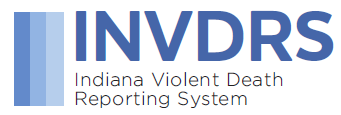 60
Email Questions: INVDRS@isdh.in.gov
[Speaker Notes: A large majority of homicide decedents were never married. Following that, divorced or married individuals were homicide victims]
61
Email Questions: INVDRS@isdh.in.gov
[Speaker Notes: Once again we see a high school or GED education accounting for nearly half of homicide victims.]
62
Email Questions: INVDRS@isdh.in.gov
[Speaker Notes: Here is a graph now comparing education level between suicide and homicide victims. Like I said earlier, HS/GED accounts for the majority. Homicide in 9th-12th grade level and 8th grade level nearly doubled compared to suicide. Suicide in individuals with a bachelors, masters or doctorate nearly doubled compared to homicide.]
Child Section
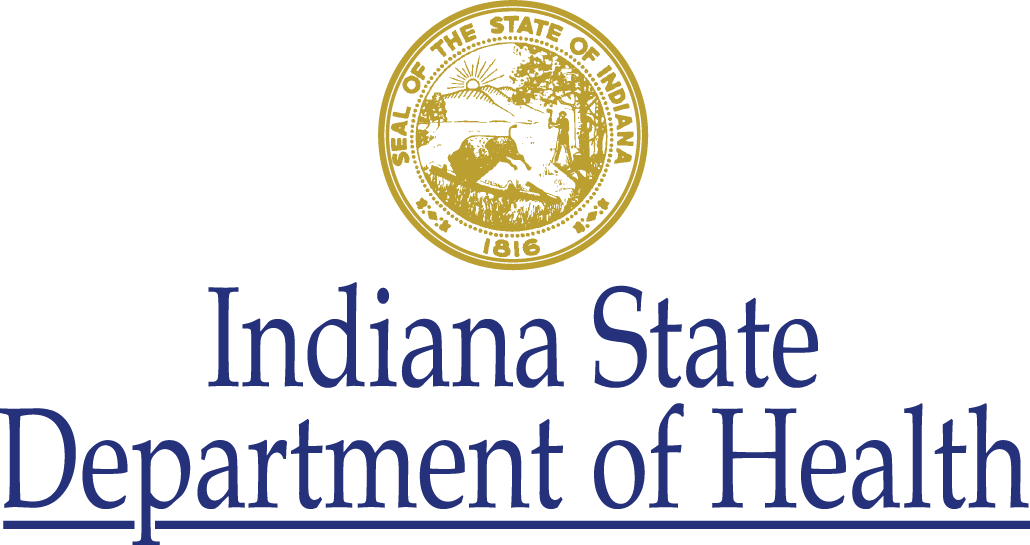 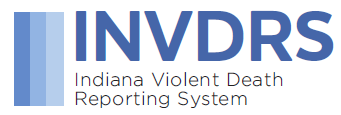 63
Email Questions: INVDRS@isdh.in.gov
64
Email Questions: INVDRS@isdh.in.gov
[Speaker Notes: Homicide and suicide counts for children (or those under 18 years old) were pretty consistent through 2015 to 2017. However, our “accident” category seems to be rising.]
65
Email Questions: INVDRS@isdh.in.gov
[Speaker Notes: Even for the 18 and younger category we see a high count of male homicide and suicide victims]
66
Email Questions: INVDRS@isdh.in.gov
[Speaker Notes: 15-18 year olds experience the highest counts in homicide and suicide deaths.. Nearly triple that of 10-15 year olds]
Rates per 100,000.
67
Email Questions: INVDRS@isdh.in.gov
[Speaker Notes: Children less than 10 years of age had no suicide events so where left off this graph. This is showing the rate instead of counts like the previous slide]
Rates per 100,000.
68
Email Questions: INVDRS@isdh.in.gov
[Speaker Notes: Children less than 10 years of age experience the highest homicide rate]
Suicide Circumstances
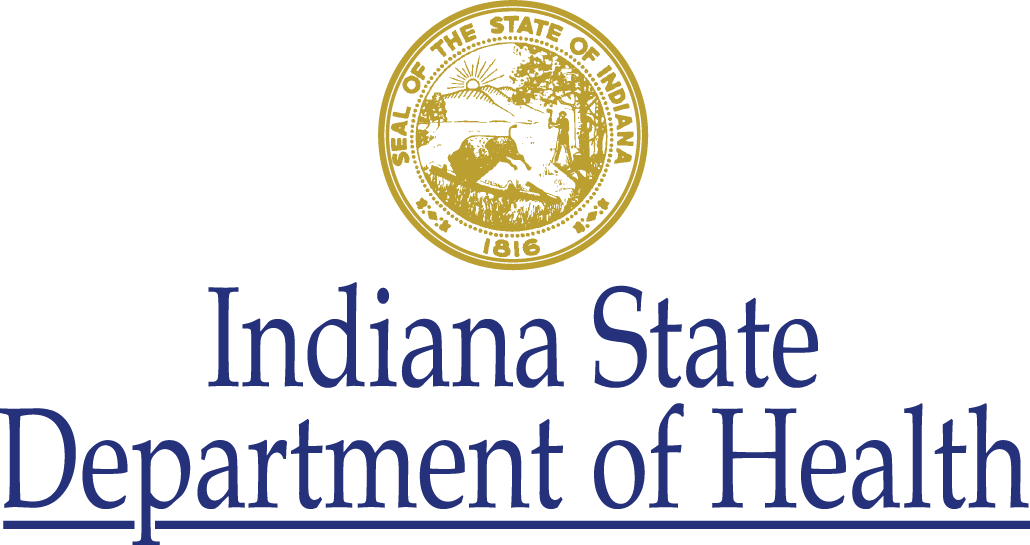 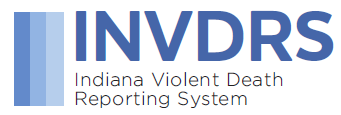 69
Email Questions: INVDRS@isdh.in.gov
[Speaker Notes: It is important we look at the circumstances surrounding a death by suicide to understand where prevention efforts should be focused and who is most at risk. All data is from the completed abstracted cases from 2016.]
70
*H/S/S = Hanging, strangulation, suffocation
Email Questions: INVDRS@isdh.in.gov
[Speaker Notes: The most commonly used weapon type for suicide decedents were firearms. When comparing this to individual counties, the trend was the same.]
71
Email Questions: INVDRS@isdh.in.gov
[Speaker Notes: When specifically looking at mental health and substance abuse, depressed mood accounted for a large percentage of suicide decedents.]
2016
Mental Health Diagnoses-76
53 Depression
3 Bipolar
2 Schizophrenia 
1 PTSD
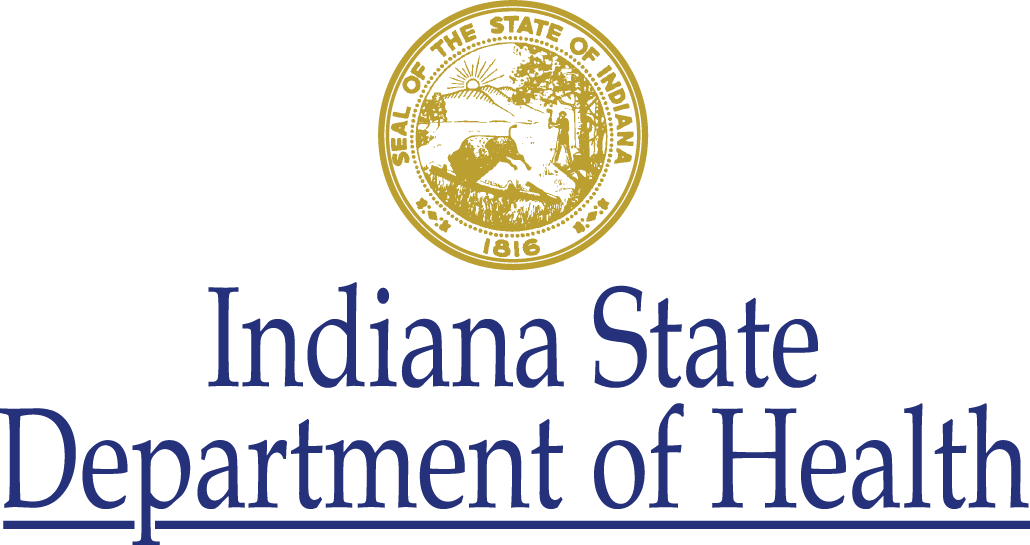 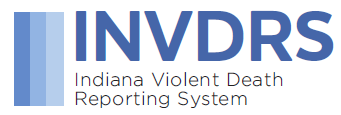 72
Email Questions: INVDRS@isdh.in.gov
[Speaker Notes: In 2016 alone there were 76 mental health diagnoses for suicide decedents. The following are the breakdown of the most common diagnoses.]
73
Email Questions: INVDRS@isdh.in.gov
[Speaker Notes: It is important to look at life events surrounding the time of a death by suicide. The highest event was an intimate partner violence problem – whether the decedent was a victim, we do not know. The next highest life stressors were physical health problem (like cancer or diabetes) followed by an argument which we will look at closer.]
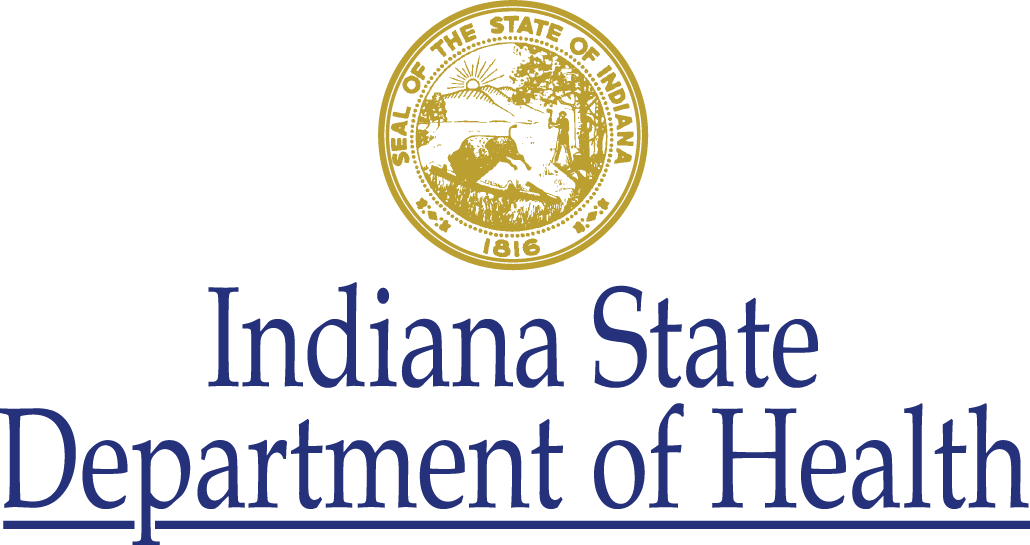 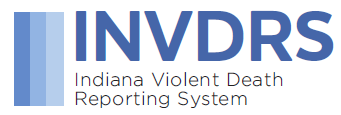 74
Email Questions: INVDRS@isdh.in.gov
[Speaker Notes: Over 75% of suicide decedents had an argument within 24 hours of their death. Rarely did it occur during the argument.]
75
[Speaker Notes: Specific to the suicide event – the most common circumstance was a history of suicidal thoughts followed closely by leaving a note and disclosing to someone the intent to die by suicide in which we will look at closer.]
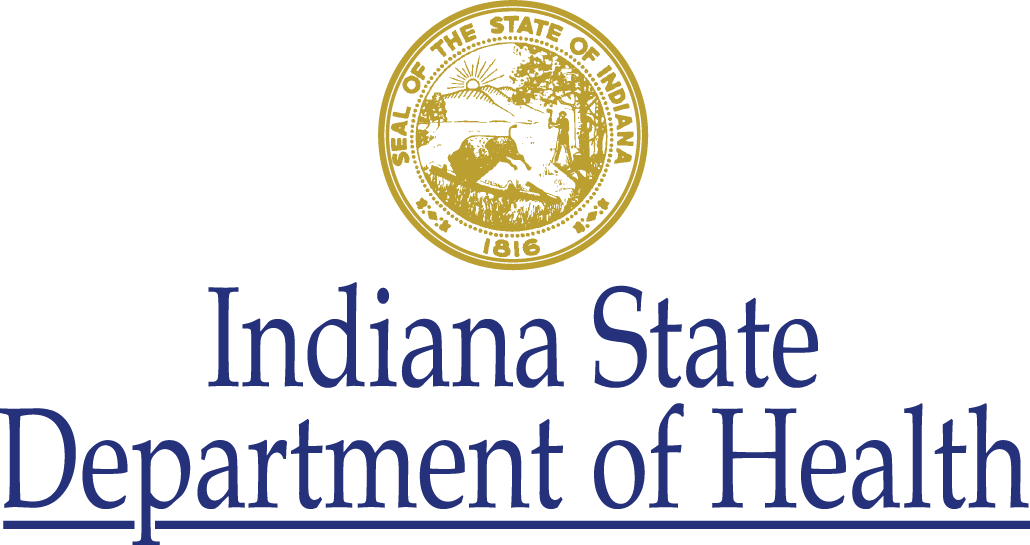 76
Email Questions: INVDRS@isdh.in.gov
[Speaker Notes: The most common group of people who were disclosed suicide intent to were previous or current intimate partner, family members, or friends and colleagues. Rarely was intent expressed to healthcare workers or others.]
Homicide Circumstances
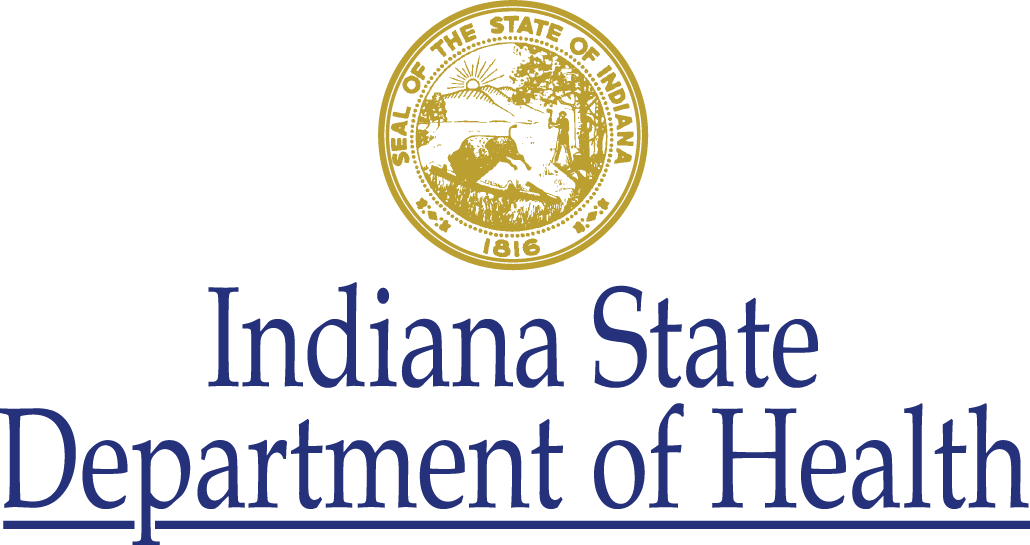 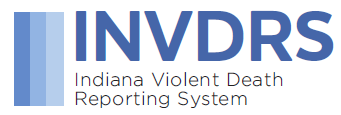 77
Email Questions: INVDRS@isdh.in.gov
[Speaker Notes: It is important we also look at circumstances surrounding homicide so we can better understand which populations or groups of people are most at risk. Again, all data are from the abstracted 2016 cases.]
*H/S/S = Hanging, strangulation, suffocation
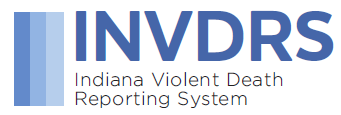 78
Email Questions: INVDRS@isdh.in.gov
[Speaker Notes: Nearly three quarters of homicide decedents were killed by a firearm. The next leader is a sharp instrument.]
79
Email Questions: INVDRS@isdh.in.gov
[Speaker Notes: Arguments account for the highest percentage of homicide circumstances followed closely by precipitated by other crime, which we will look at closer.]
Precipitated by Other Crime Breakdown
Robbery = 14 homicides
Burglary = 6 homicides
Motor Vehicle Theft = 4 homicides
Drug Trade= 1 homicides
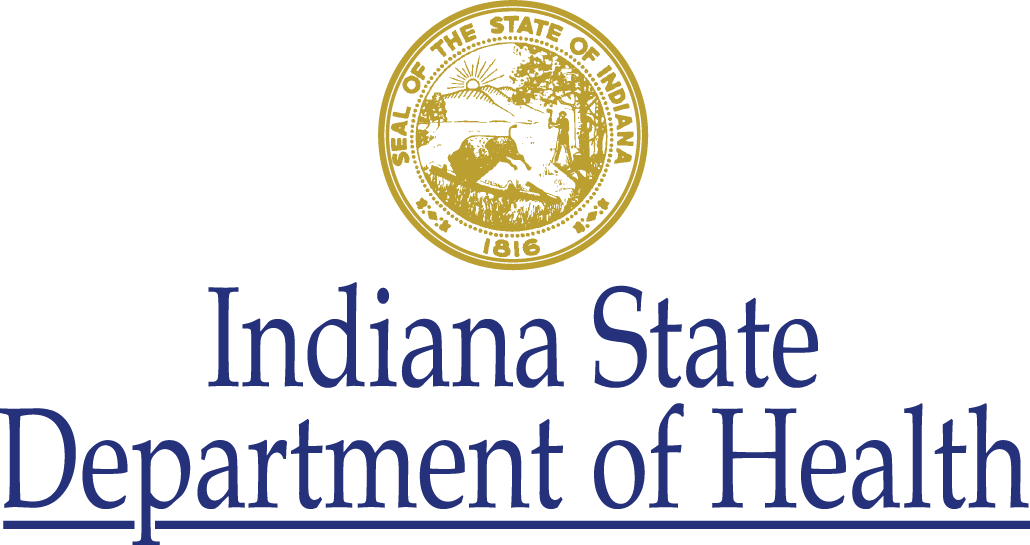 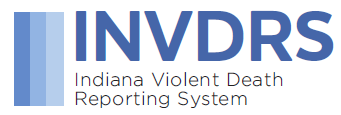 80
Email Questions: INVDRS@isdh.in.gov
[Speaker Notes: Of the homicides precipitated by other crime, robbery is the leading crime.]
You asked…
… we listened!
81
Email Questions: INVDRS@isdh.in.gov
[Speaker Notes: From the September 2017 meeting you all had idea about what you wanted to see with the data. Here are some other infographics we were able to provide]
82
*H/S/S = Hanging, strangulation, suffocation
Email Questions: INVDRS@isdh.in.gov
[Speaker Notes: Firearm deaths steadily increase with increasing age group
H/S/S highest in 24-34 yr olds
Poisoning highest in 45-54 yr olds
Sharp instrument highest in 45-54 yr olds]
83
[Speaker Notes: Homes and apartments saw the largest suicide deaths followed by natural area such as woods and forests then with parking garages and streets]
84
[Speaker Notes: Shifting to homicide, homes and apartments still saw the largest homicide deaths, but  not nearly as much. Streets and alleys follow second with motor vehicles following that. Again, we see parking garages and natural areas still as a top contender]
What else would you like to see?
Activity!
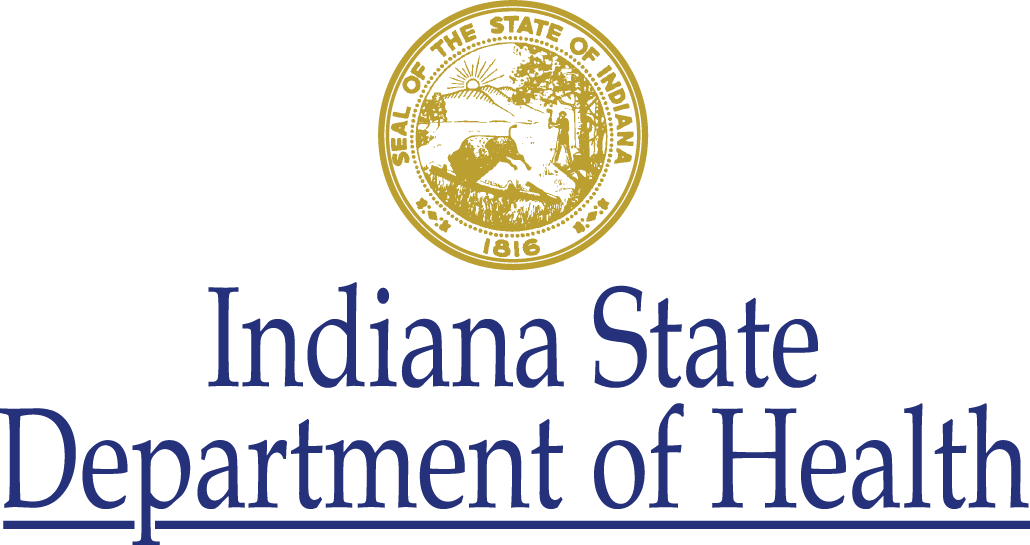 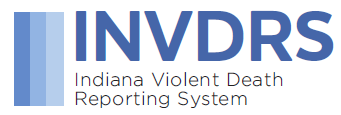 85
Email Questions: indianatrauma@isdh.in.gov
Email Questions: INVDRS@isdh.in.gov
[Speaker Notes: What other break down of the Death Certificates would you like?]
Toxicology Program Overview
Jeremy Funk, Trauma & Injury Epidemiologist
Division of Trauma and Injury Prevention
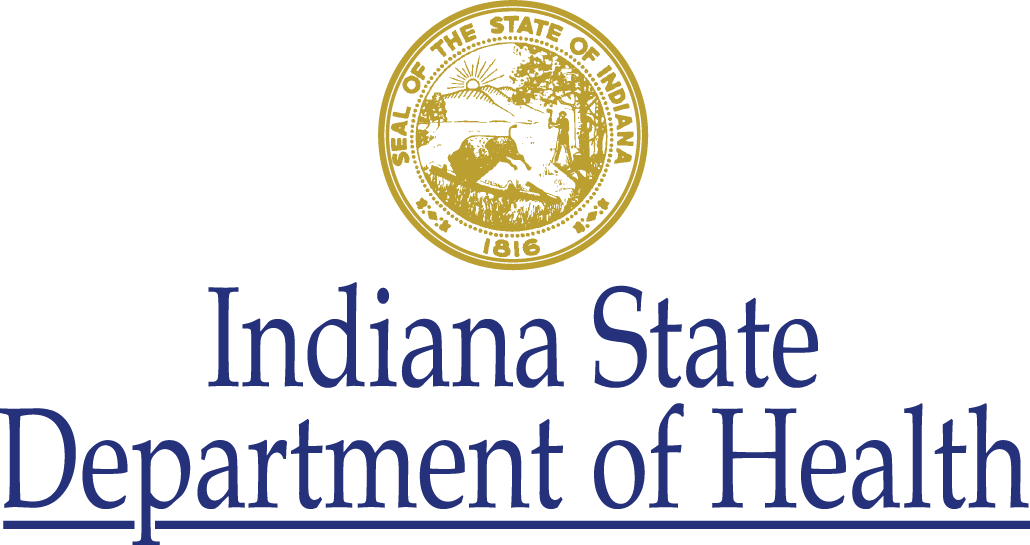 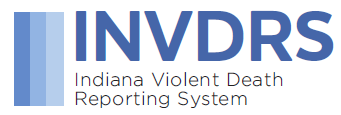 86
Email Questions: INVDRS@isdh.in.gov
[Speaker Notes: Again, here is Jeremy Funk]
Traditional Toxicology
As a part of the legal process, Coroners are required to verify suspected drug-related fatalities by testing  urine, blood, vitreous samples. 
Standard panels identify ~50 commonly prescribed medications and illicit drugs. 
Each specimen cost $250.
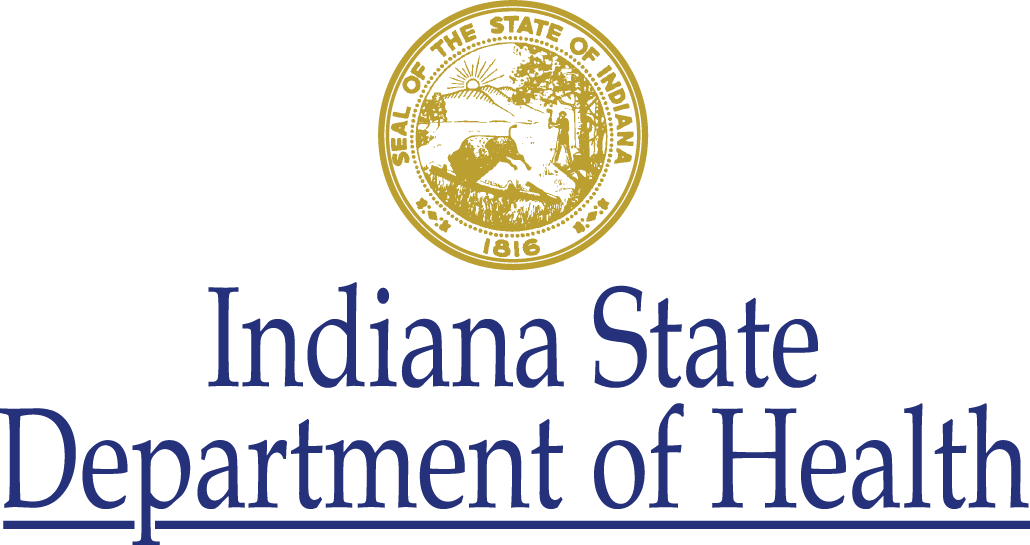 [Speaker Notes: One of the many tasks asked of coroners to establish the medio-legal cause of death in suspected drug overdose cases. In order to do this, MEs collect blood, urine, or vitreous samples from decedents and test them across around 50 commonly abused prescription and illicit drugs. Each of these panels cost the coroner $250 and can be burdensome in counties that are heavily effected by the opioid epidemic.]
Toxicology Timeline
Expected Timeline
Collection:    2 – 5 days
Analysis:       3 – 6 weeks
Dispersal:     6 – 9 Months
Total	        7 – 11 Months
Traditional Toxicology Panels
The Problems:
Weak sensitivity and specificity of the test and fails to establish definitive medico-legal cause of death (COD) for opioids. 
Limited Coroner funding.
Failure in timely data analysis.
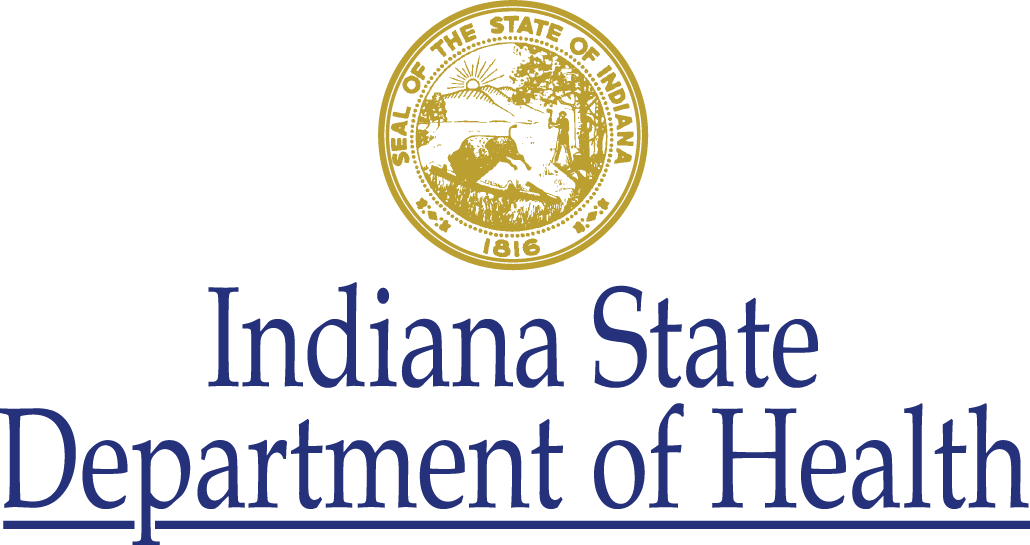 [Speaker Notes: While this process has been sufficient for a long time, there are several problems that lend this process to be outdated. 

With an increased interest in opioid fatalities….]
Project Description
Objective:
Develop a timely, economically feasible, & standardized toxicology surveillance system for verification of suspected drug intoxications. 

Goals: 
1. Establish a web-based database for Coroners to upload toxicology results. 
2. Expedite surveillance and response to mortality trends across Indiana Jurisdictions.
3. Elicit legislative funding for statewide implementation. 
4. Gain further insight on epidemic trends.
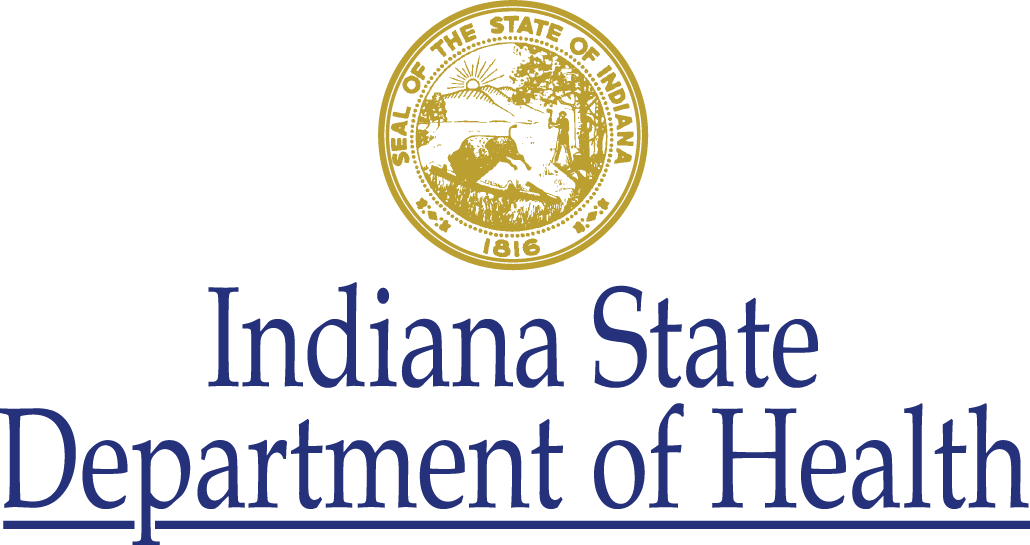 Establishing Medico-Legal COD
Enhanced panels identify ~200 prescribed medications and illicit drugs. 

Additional Panel Capability:
Over-the-counter drugs
Detection of opioid co-mixing
Fentanyl analog testing **

Each specimen cost $450
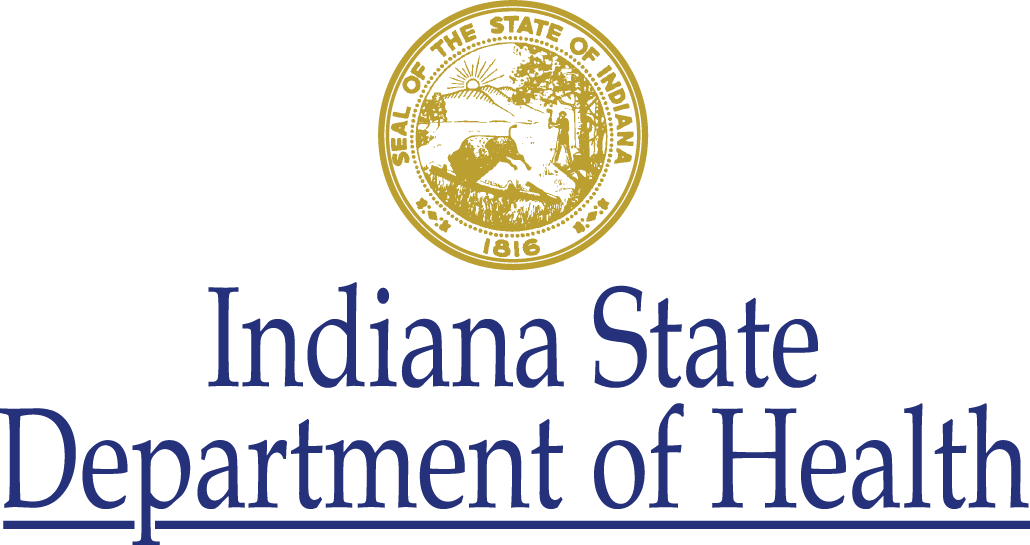 Traditional Toxicology Panels
The Problems:
Weak sensitivity and specificity of the test and fails to establish definitive medico-legal cause of death (COD) for opioids. 

Limited Coroner funding.

Failure in timely data analysis.
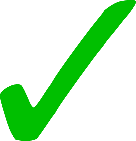 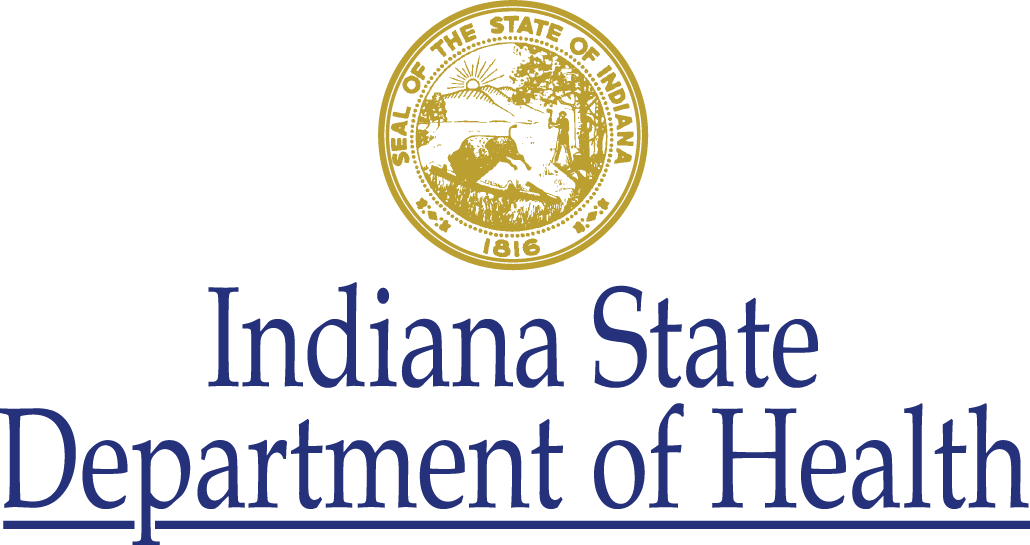 Providing Financial Support
In 2017, the CDC funded this initiative through the Supplement Grant of the Enhanced State Surveillance of Opioids (ESOS) Grant. 
Starting in November 2017, ISDH funded the use of enhanced panels in five reporting counties. 
Deemed overwhelmingly successful and expanded to eight additional counties in January 2018.
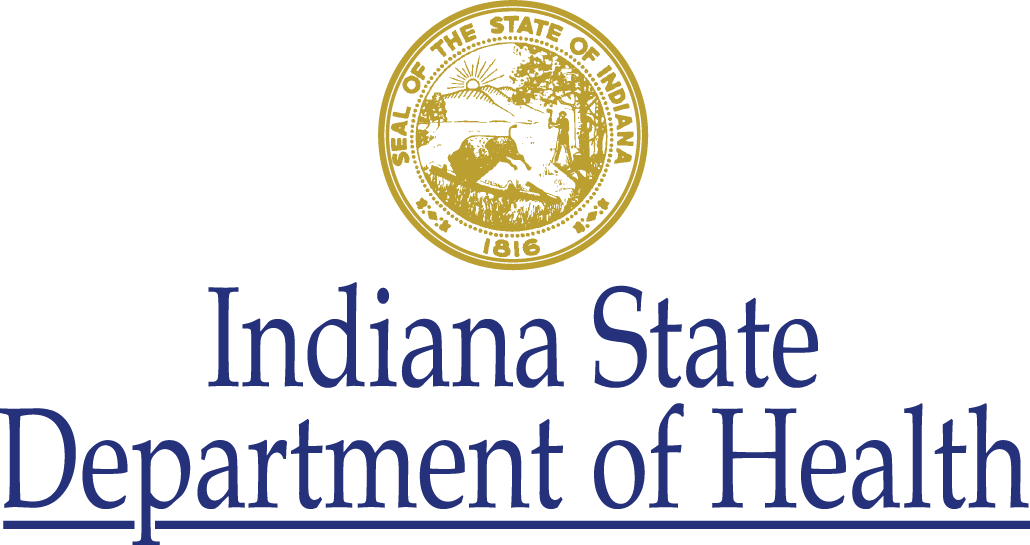 Traditional Toxicology Panels
The Problems:
Weak sensitivity and specificity of the test and fails to establish definitive medico-legal cause of death (COD) for opioids. 

Limited Coroner funding.

Failure in timely data analysis.
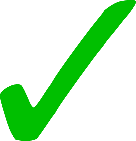 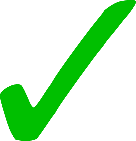 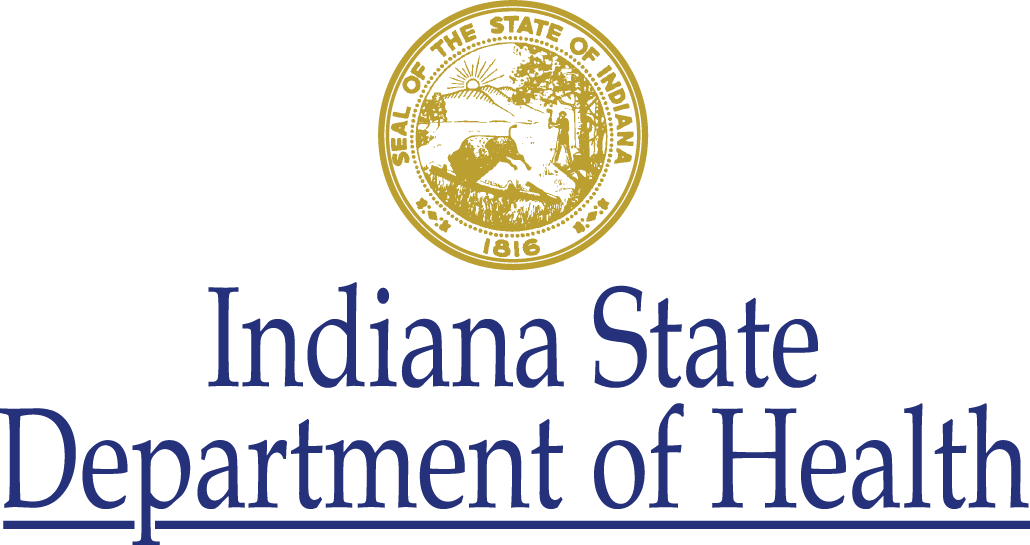 Expediting Toxicology Timeline
Expected Timeline
Collection:    2 – 5 days
Analysis:       3 – 6 weeks
Dispersal:     6 – 9 Months
Total	        7 – 11 Months
Expediting Toxicology Timeline
Lag Point
Bypassing this step would allow ISDH to monitor mortality data 6 to 9 months earlier
Updated Toxicology Timeline
Expected Timeline
Collection:         2 – 5 days
Analysis:            3 – 6 weeks
Dispersal:           Immediate
Total	             4 – 6 Weeks
Traditional Toxicology Panels
The Problems:
Weak sensitivity and specificity of the test and fails to establish definitive medico-legal cause of death (COD) for opioids. 

Limited Coroner funding.

Failure in timely data analysis.
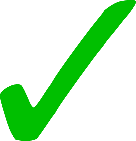 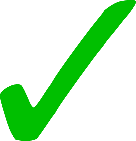 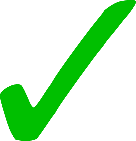 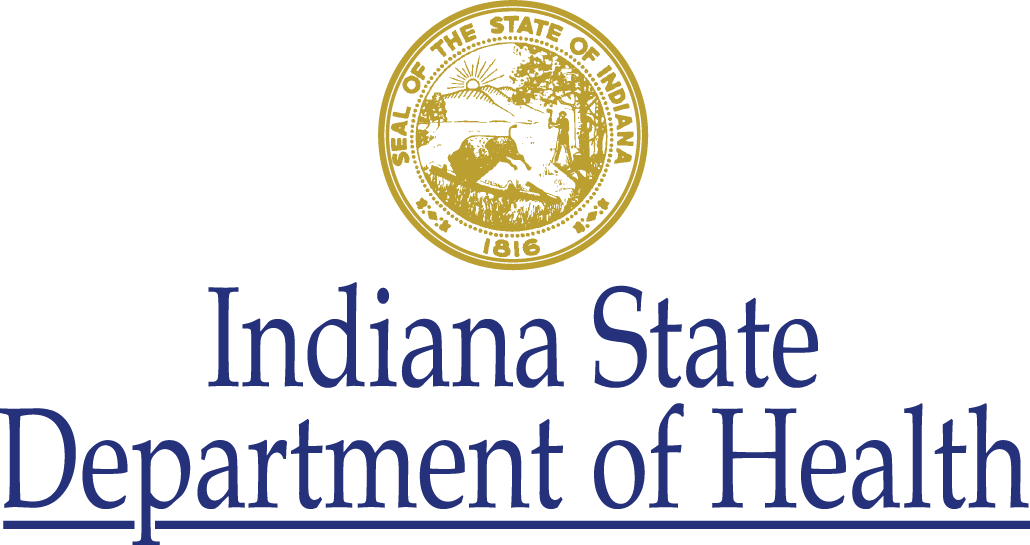 Senate Enrolled Act (SEA) 139
IC 36-2-14-6(b) If the coroner reasonably suspects the cause of the person's death to be accidental or intentional overdose of a controlled substance (as defined by IC 35-48-1-9), the coroner shall do the following:
Obtain any relevant information about the decedent maintained by the INSPECT program established by IC 25-1-13-4.
Extract one (1) or more of the following bodily fluids from the decedent: 
Blood.
Vitreous.
Urine.
[Speaker Notes: - Effective July 1]
SEA 139 continued
The coroner shall do the following:
Test a bodily fluid extracted under subdivision (2) to determine whether the bodily fluid contained any amount, including a trace amount, of a controlled substance at the time of the decedent’s death.
Report the results of the test conducted under this subsection to the ISDH after completing the medical investigation of the cause of the decedent’s death.
Provide the ISDH notice of the decedent’s death, including any information related to the controlled substances involved, if any.
ISDH role
ISDH contracts with a third party for testing services.
Request for Proposal process, per Indiana Department of Administration (IDOA), requirements.
Testing is FREE.
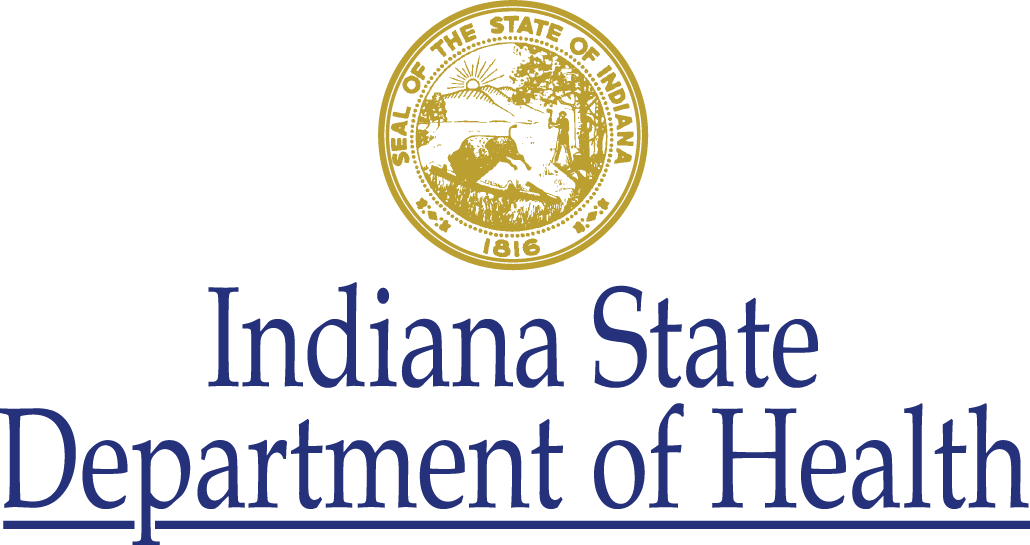 Email questions to: indianatrauma@isdh.in.gov
[Speaker Notes: ISDH has a Centers for Disease Control and Prevention (CDC) grant that is funding the testing services because CDC wants the DE identified results.
Illicit vs. prescription drug abuse.]
Reporting
You are still required to report the results of the mandatory toxicology test(s) conducted to the ISDH, even if you decide not to participate in the free ISDH toxicology program. 
This will require additional effort on your part to transmit through a secure transfer method (i.e. secure email, secure fax, registered mail, etc.).
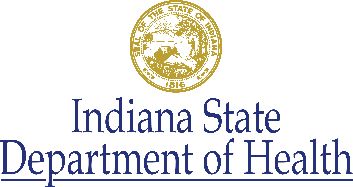 [Speaker Notes: ISDH has a Centers for Disease Control and Prevention (CDC) grant that is funding the testing services because CDC wants the DE identified results.
Illicit vs. prescription drug abuse.
We are getting reports back from NMS in ~14 business days.]
Pilot Expansion
Starting July 2018, the State will fully fund all 92 county coroners. 

The Division of Trauma and Injury Prevention (DTIP) will provide funds for all 92 county coroners to use enhanced panel through the NMS program until July 2019. 



To date, 79 county coroners are enrolled or in the process of being enrolled into the NMS system. 

13 county coroners have yet to enroll.
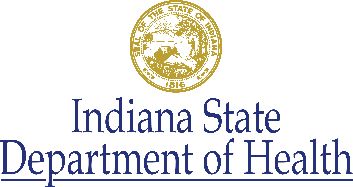 How has ISDH used this surveillance tool to fight the opioid epidemic?
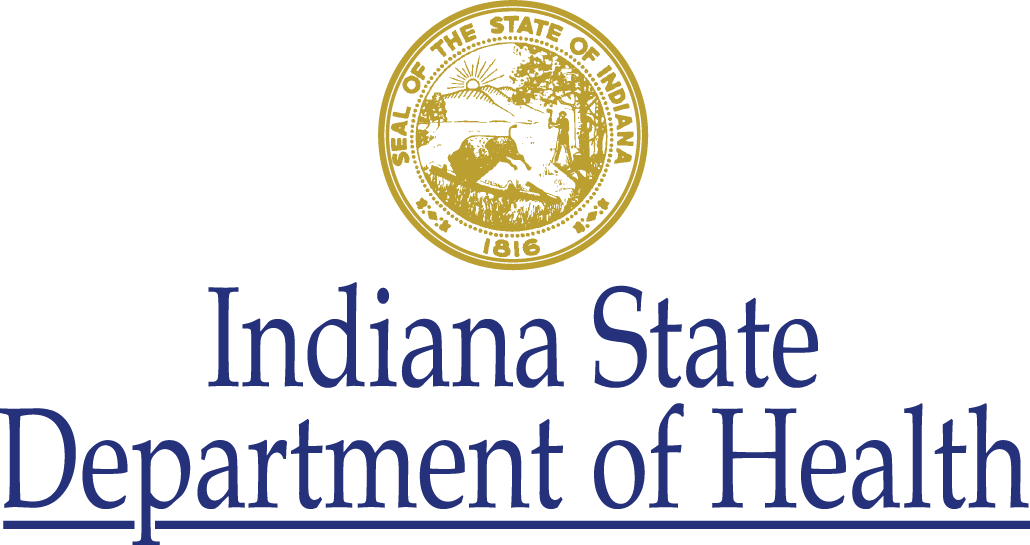 Provides New Insights
County-specific trends of drug usage in poisoning-related deaths. 

Concentrations allow for the identification of drugs ingested beyond therapeutic range. 
This opens the door for a tool with increased sensitivity and specificity on determining the agent responsible for the fatality

Monthly Multi-Drug Reports.
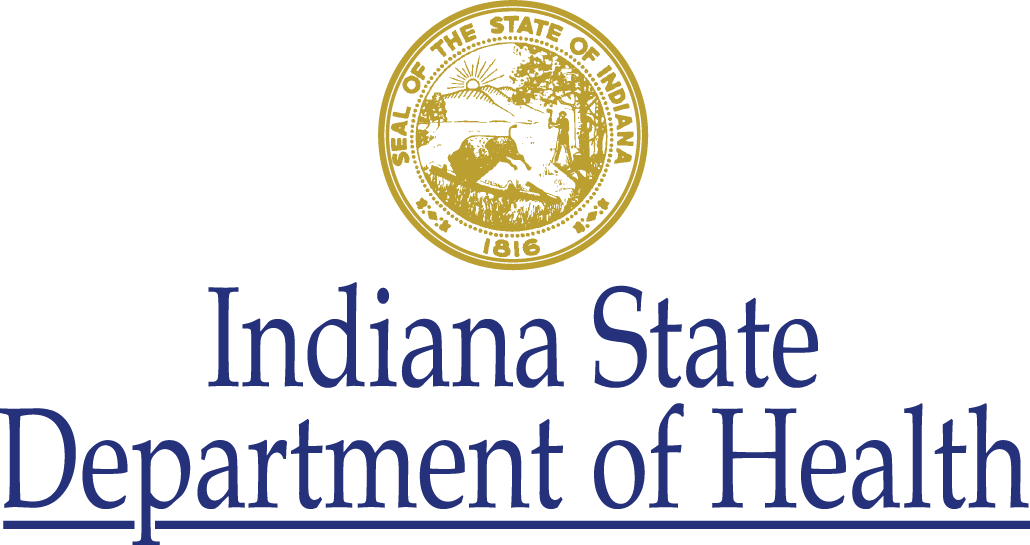 Monthly Multi-Drug Report
A monthly report that provides the demographic data on the collected toxicology results. 

Originally was exclusively distributed to the Governor's Office, but now is freely available to the public.
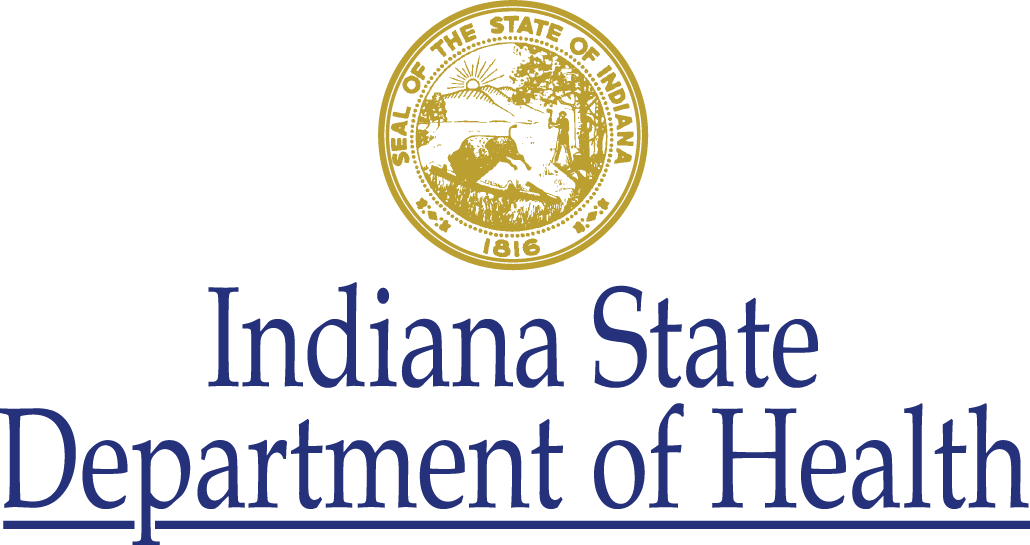 Monthly Multi-Drug Report
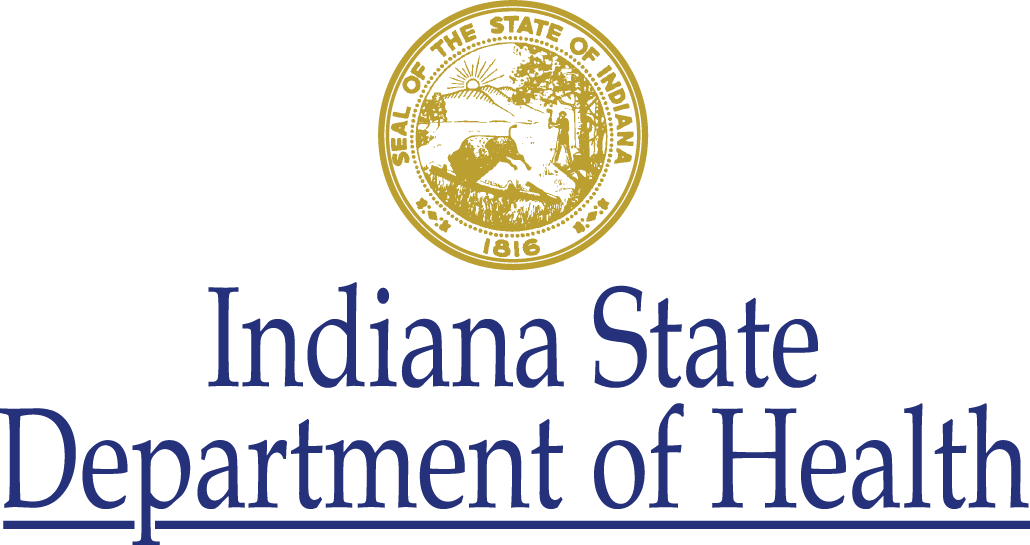 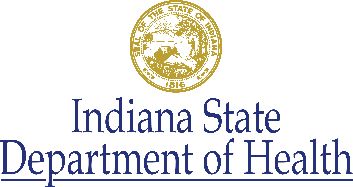 Toxicology program conclusions
ISDH has built a surveillance system that dramatically increases timeliness of verifying drug-related mortality data. 

The use of enhanced toxicology has been signed into Indiana Law and will go into effect July 1, 2018.

ISDH is continuing to develop new ways to use this data to fight the opioid epidemic.
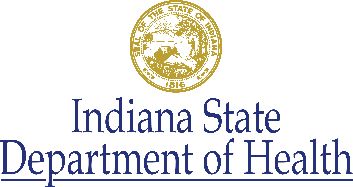 Contact information
Jeremy Funk, MPH
Injury Prevention Epidemiologist  
JFunk1@isdh.IN.gov
317-234-4943
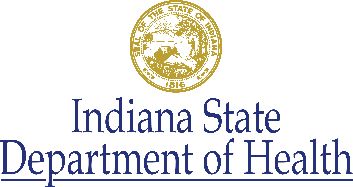 Interpersonal Violence Tools & Programs
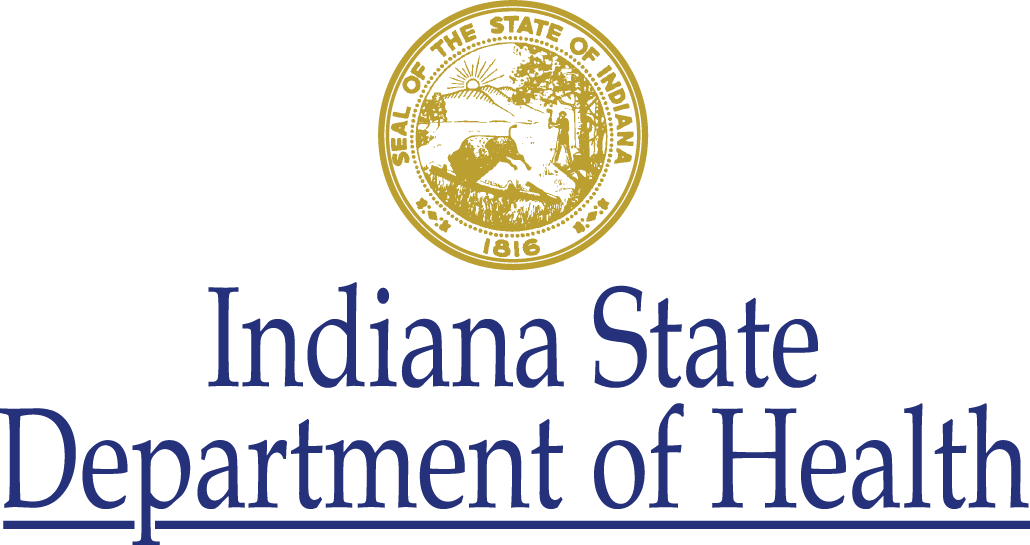 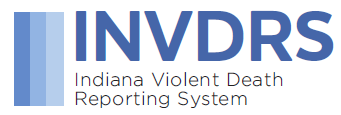 116
Email Questions: INVDRS@isdh.in.gov
[Speaker Notes: Go around the room and say your name, your title and organization]
Interpersonal Violence Prevention Repository
Katie Hokanson, Director of Trauma and Injury Prevention
Indiana State Department of Health
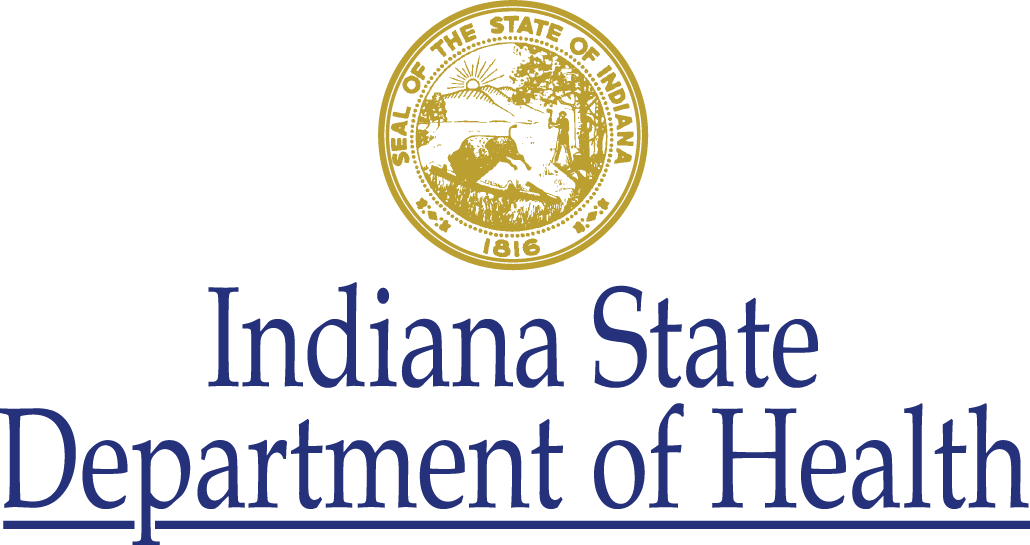 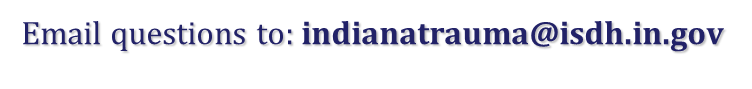 Interpersonal Violence
Interpersonal violence (IPV) involves intentional injury directed from one person to another
This can encompasses many forms of violence, including: physical abuse, sexual assault, domestic violence, bullying, and homicide
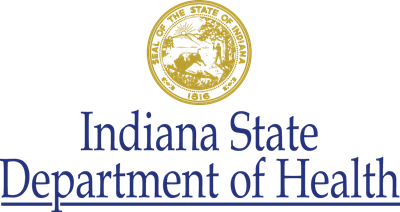 118
Indiana IPV Statistics
The rate for Assault-related ED visits for Ages 5-14 was 16.4 for 2007-2010
In Indiana the 2008-2012 rate for Homicide/Assault deaths for Ages 0-9 was 2.45
The rate for Homicide/Assault deaths for Ages 10-19 was 1.82 for 2008-2012
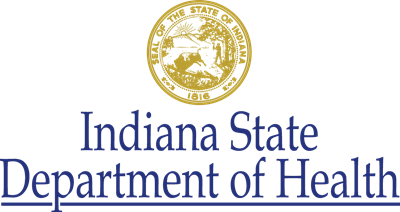 119
IPV Prevention in Health Care Settings
Many cases of IPV will came in contact with hospitals, emergency departments, and other health care facilities
This is a key location that interpersonal violence identification and prevention can take place
The goal was to create a repository of evidence based prevention and screening programs and tools
Repository Categories
Child physical abuse
Adult sexual assault
Child sexual abuse
Domestic violence
Bullying
Homicide
Traumatic stress
Elder abuse
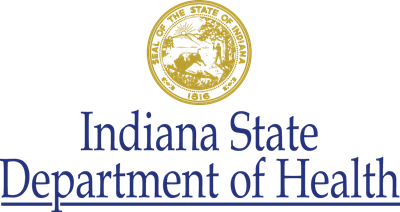 121
Repository
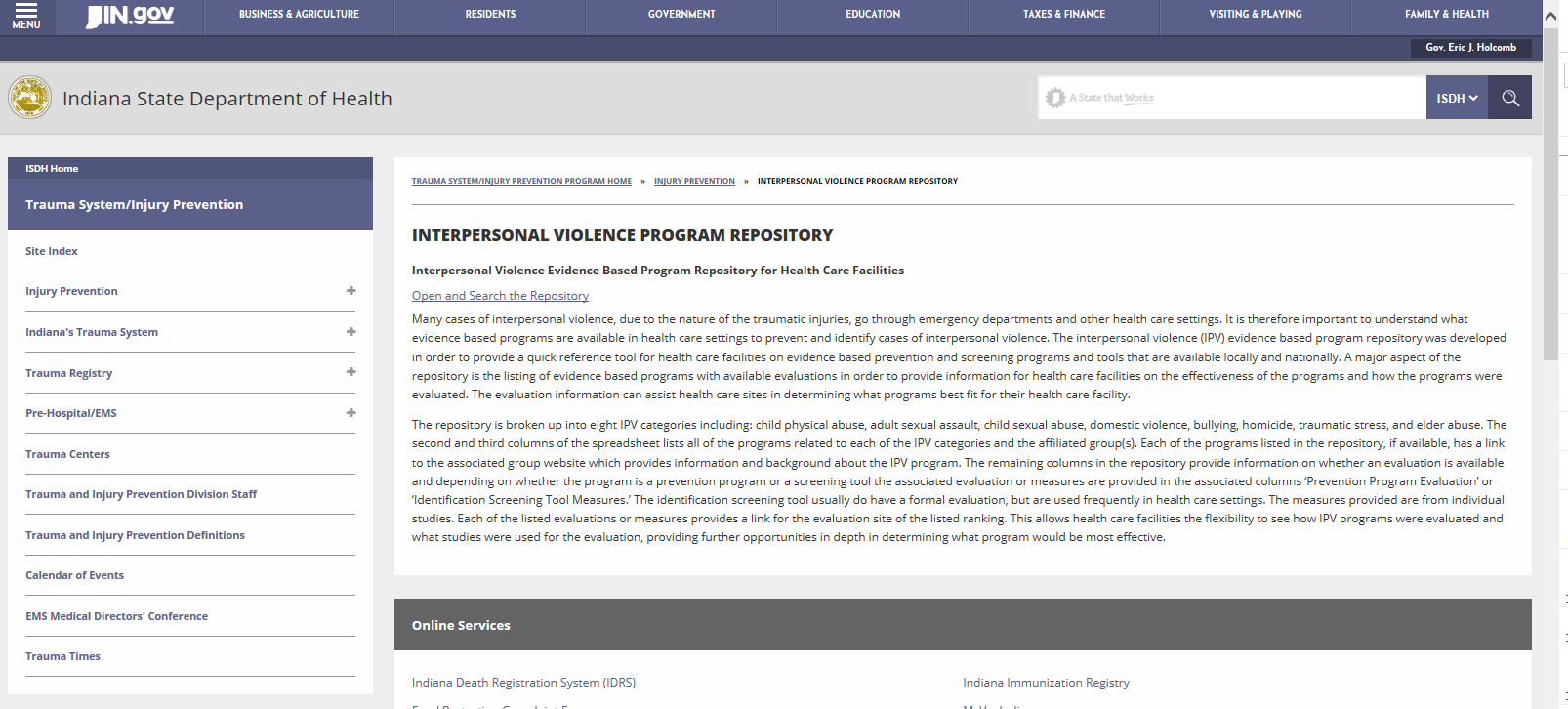 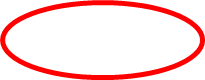 122
[Speaker Notes: https://secure.in.gov/isdh/27783.htm]
Repository
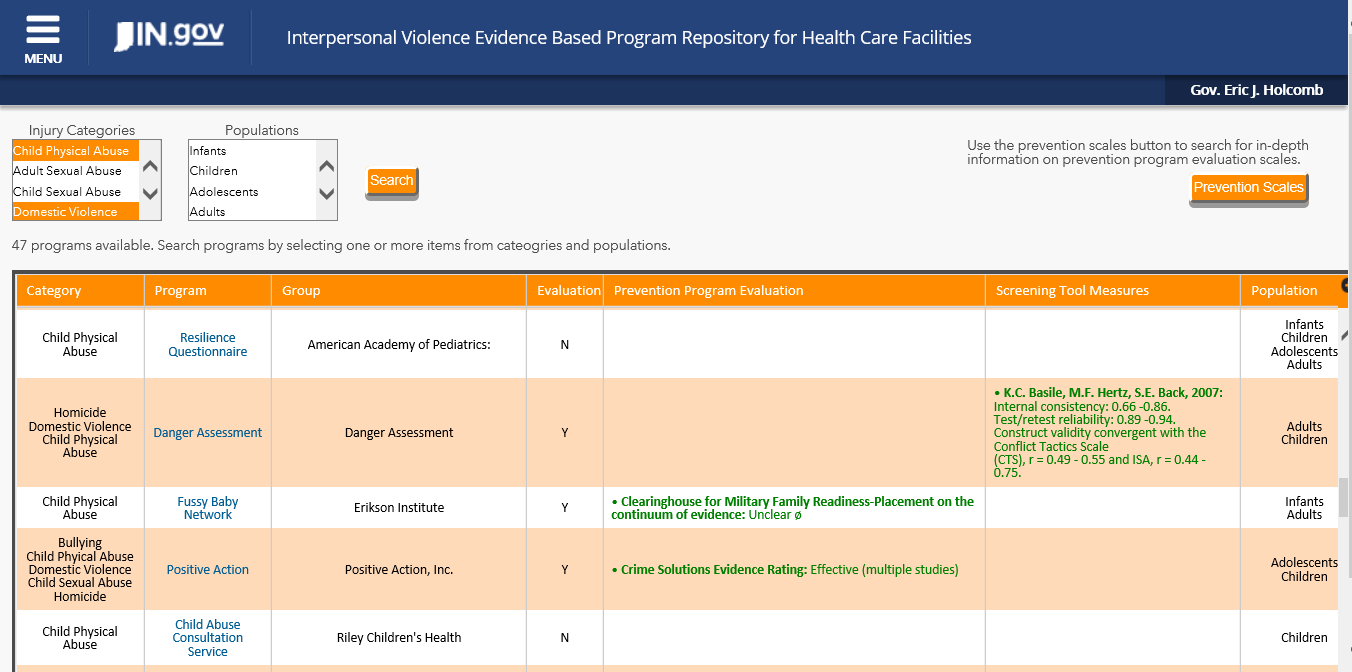 123
[Speaker Notes: https://secure.in.gov/isdh/27783.htm]
Repository
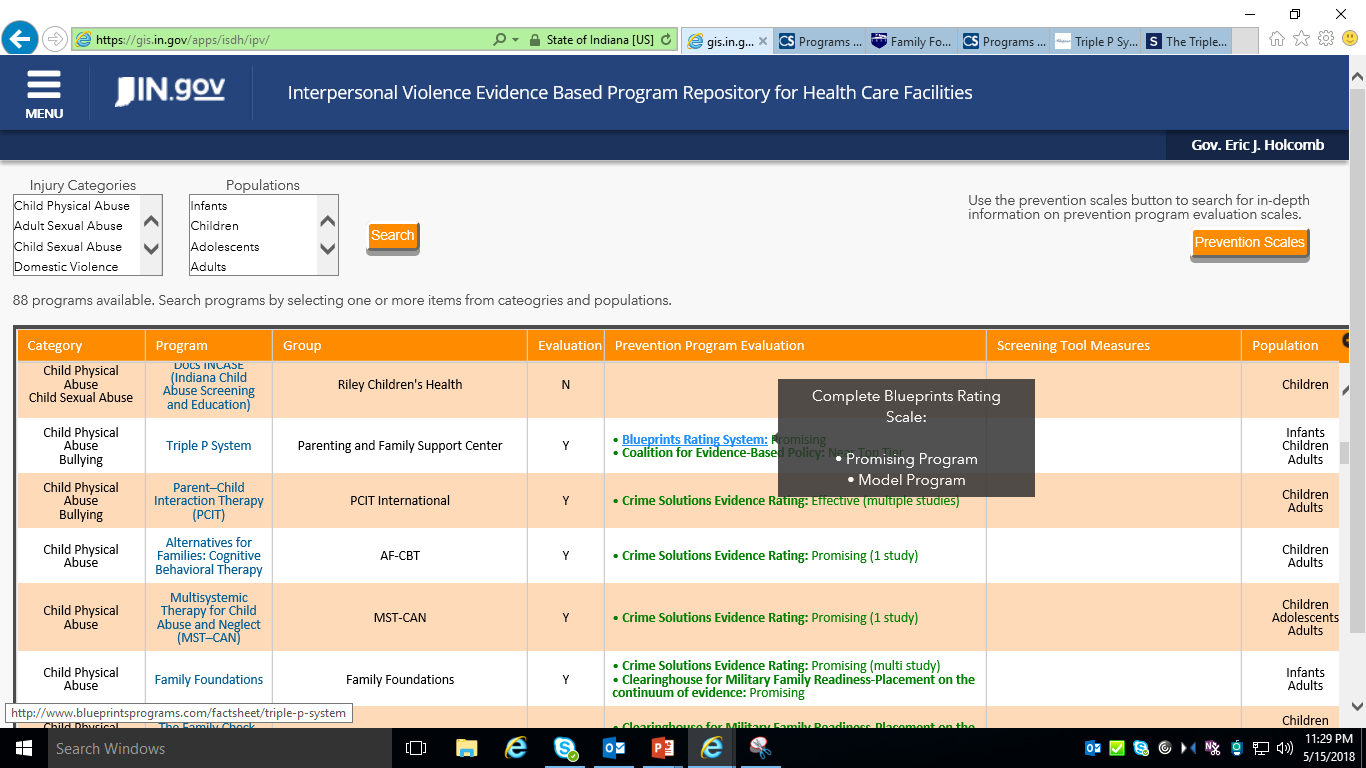 124
[Speaker Notes: https://secure.in.gov/isdh/27783.htm]
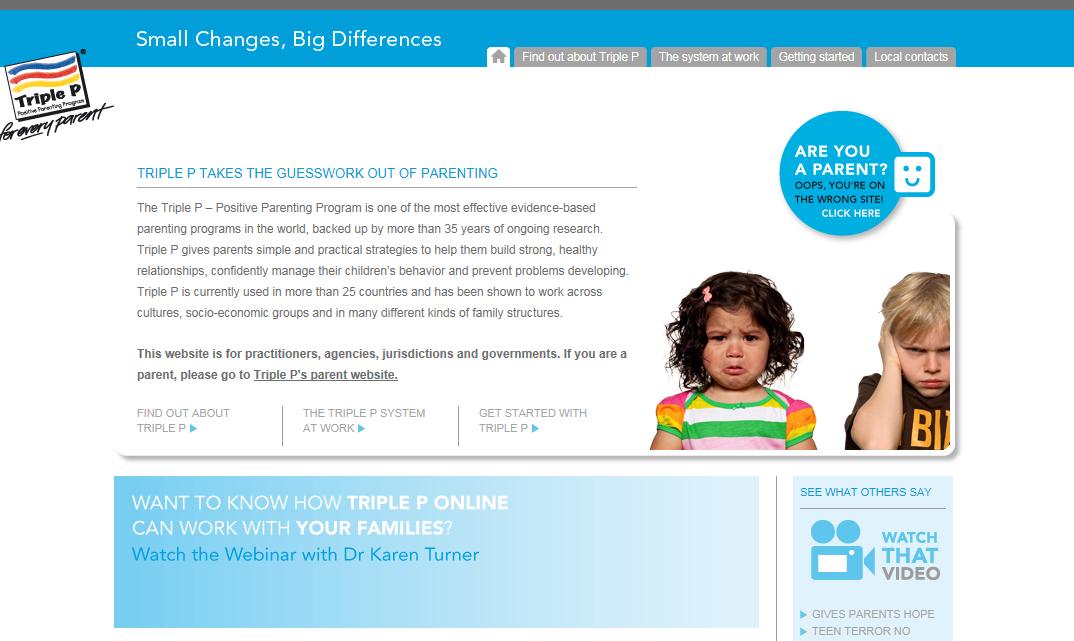 125
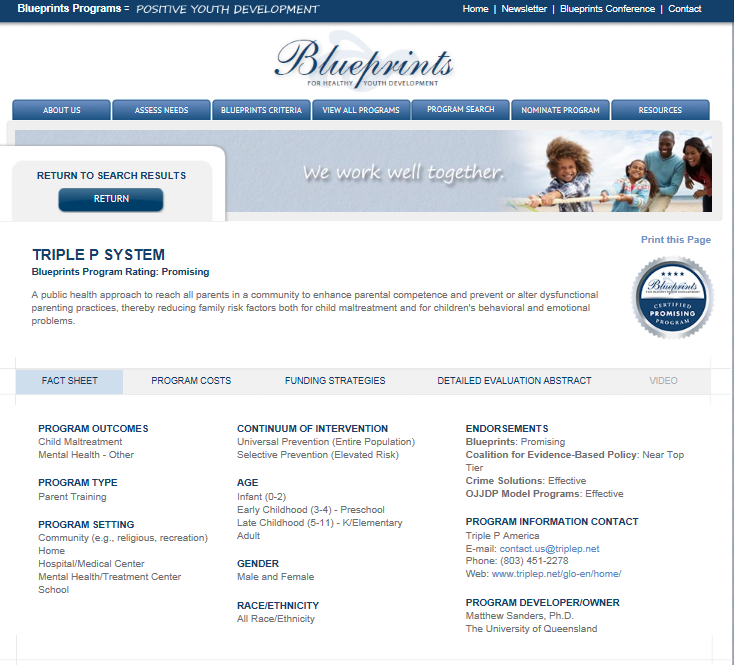 126
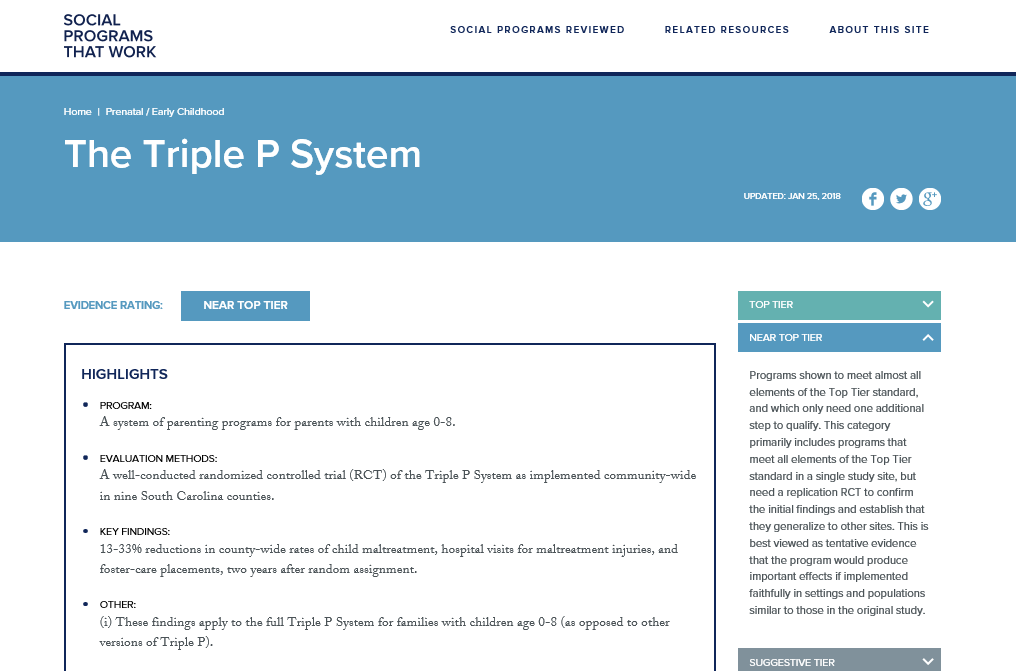 127
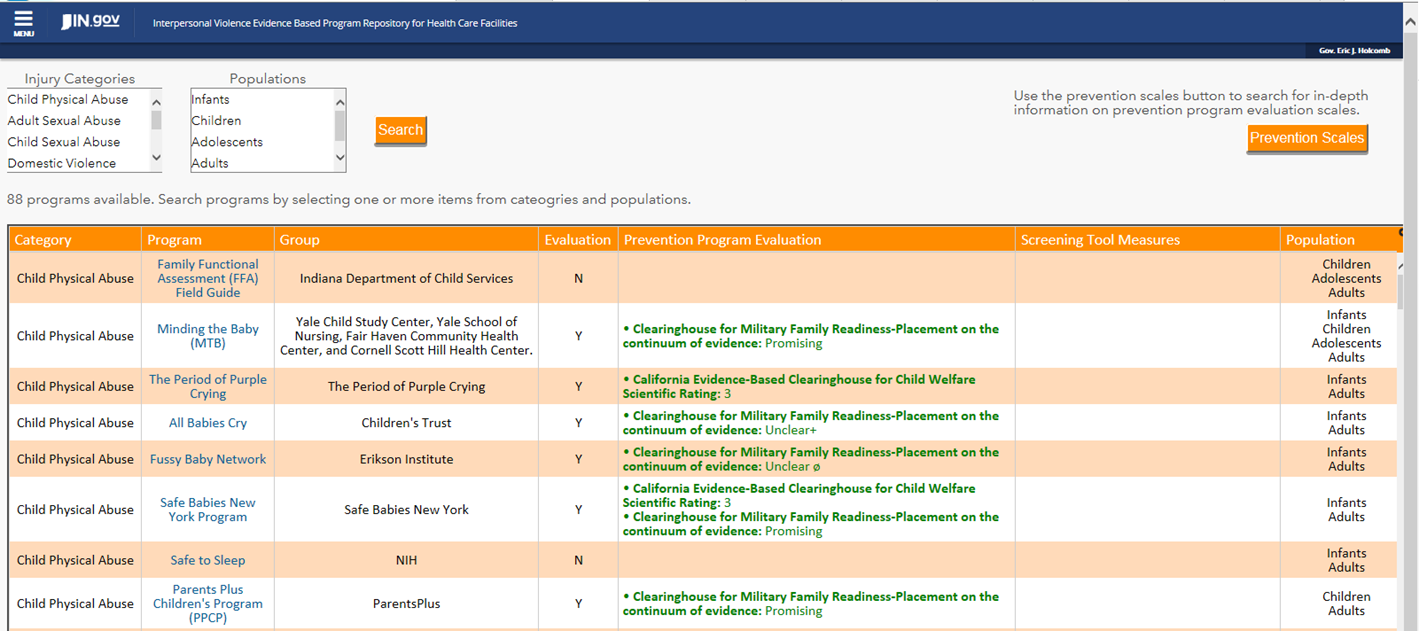 128
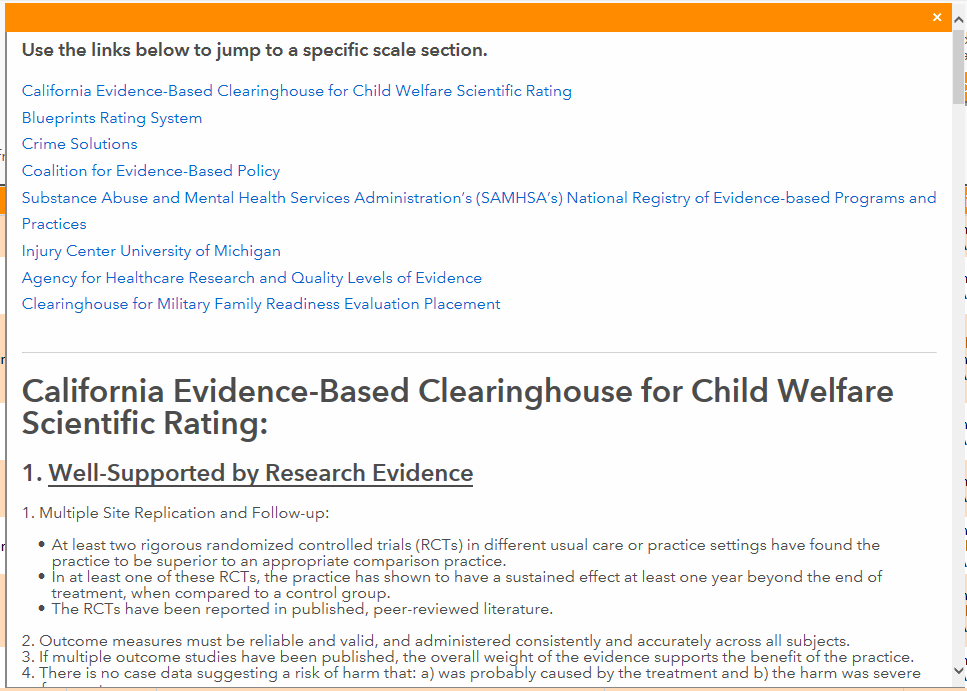 129
Conclusion
The Interpersonal Violence Prevention Repository will provide a quick reference for health care facilities on evidence based prevention and screening programs and tools 
The IPV program repository can be accessed from the link below
https://secure.in.gov/isdh/27783.htm
130
Next Steps
Incorporation of the repository into the Injuries in Indiana: Resource Guide mobile app
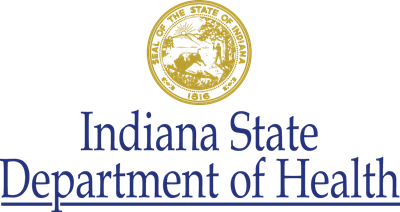 131
Questions?
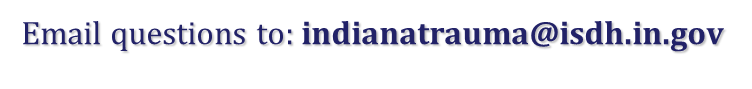 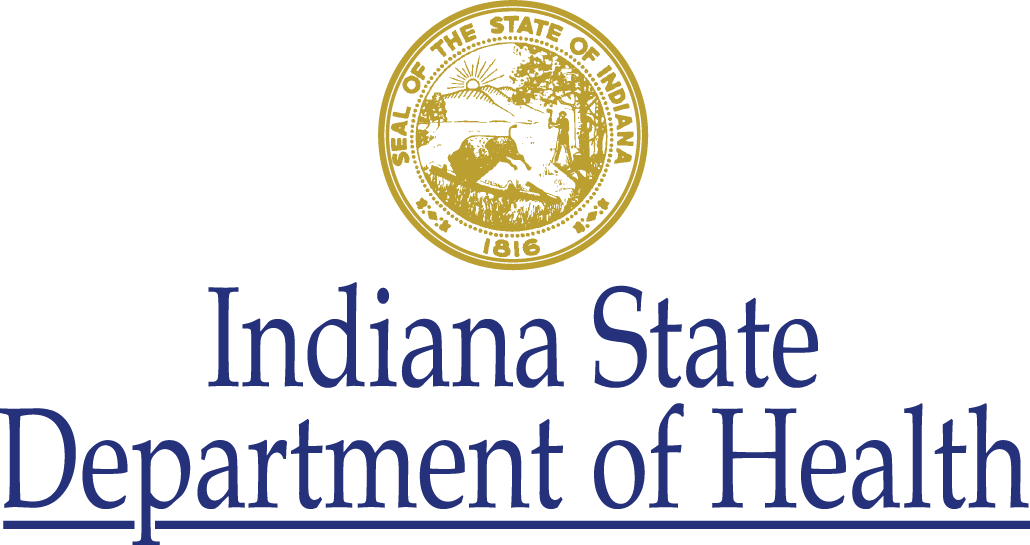 132
Indiana Coroner Case Management System (INCCMS)Overview
Ramzi Nimry, Statewide Trauma System Development and Training Manager
Division of Trauma and Injury Prevention
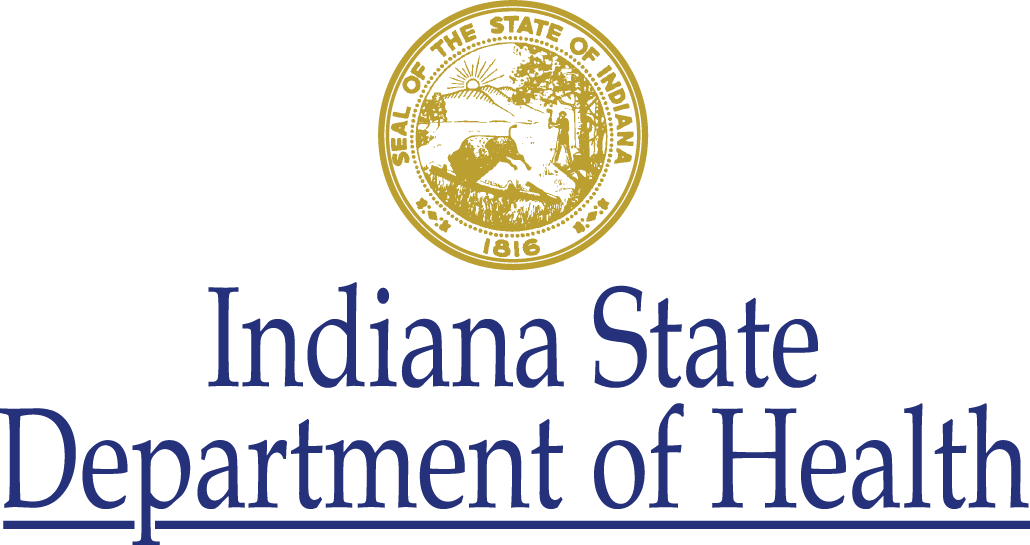 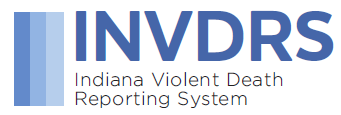 133
Email Questions: INVDRS@isdh.in.gov
[Speaker Notes: Go around the room and say your name, your title and organization]
32 States Funded in 2014
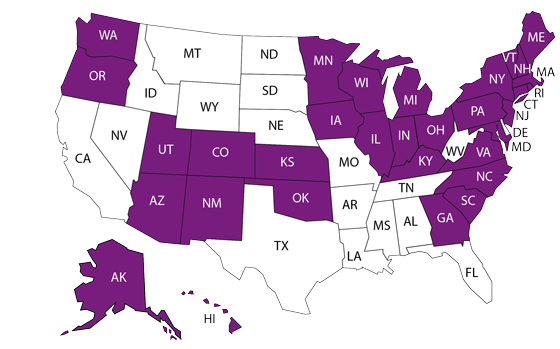 [Speaker Notes: The $7.5 million in funding will expand the National Violent Death Reporting System from 18 to 32 participating states, which will enable greater collection of critical data on violent deaths over the next five years.  Amount of funding granted was based on the number of violent deaths in 2010.  Indiana was above the national average rate for violent deaths.

The 32 states participating in NVDRS include Alaska, Arizona*, Colorado, Connecticut*, Georgia, Hawaii*, Iowa*, Illinois*, Indiana*, Kansas*, Kentucky, Massachusetts, Maryland, Maine*, Michigan, Minnesota*, North Carolina, New Hampshire*, New Jersey, New Mexico, New York*, Ohio, Oklahoma, Oregon, Pennsylvania*, Rhode Island, South Carolina, Utah, Virginia, Vermont*, Washington*, and Wisconsin. * - New states

Midwest and East Coast very well represented.]
National Violent Death Reporting System (NVDRS)
National, ongoing, state-based surveillance system
Data collected by states through partnerships
Data for informing prevention efforts
Comprehensive information on violent deaths in participating states ― incident-based system
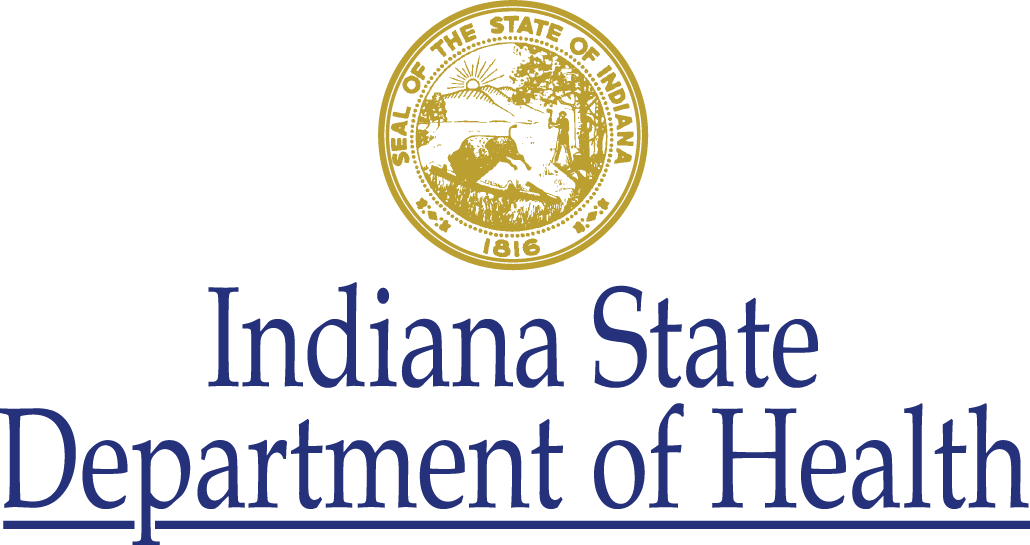 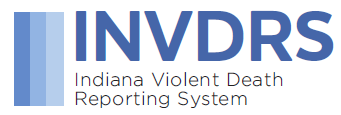 @INDTrauma
[Speaker Notes: The ISDH was successful in applying to the Centers for Disease Control and Prevention, Collecting Violent Death Information Using the National Violent Death Reporting System funding opportunity. 

In 1999, the Institute of Medicine report cited the need for a national fatal intentional injury surveillance system.
The National Violent Injury Statistics System was piloted in 12 sites in 2000, the same year that the CDC began planning for a publicly funded system. In 2002, Congress first appropriated funds for the National Violent Death Reporting System, and the data collection began in six states in 2003.
The National Violent Death Reporting System is a national, ongoing, state-based surveillance system. The System currently has data from 18 states, but has been expanded to 32 states. The data within the National Violent Death Reporting System registry is collected by participating states in the partnership. It includes comprehensive information from various sources on violent deaths from an incident-based system.]
Four Primary Objectives
Create and update a plan to implement INVDRS in Indiana
Collect and abstract comprehensive data on violent deaths
Explore innovative methods of collecting, reporting, and sharing data
Disseminate aggregate INVDRS data to stakeholders, the public, and CDC’s multi-state database (examples on the next slide)
[Speaker Notes: The division will look at utilizing trauma registry data once we start inputting information into the system.]
What is the Indiana Coroner Case Management System (INCCMS)?
Comprehensive case management system for Indiana coroners.
Provided FREE by Indiana State Department of Health (ISDH)
Features include:
Web-based
Report Writer allows you to create ad hoc reports
External documents can be uploaded and attached to cases
Optimized for tables and smartphones, usable with Wi-Fi in the field
What is the Indiana Coroner Case Management System (INCCMS)?
Secure and confidential stored on ISDH servers with unlimited storage 
Violent death and overdose cases are sent to ISDH via manually entry
Indiana Coroner Case Management System (INCCMS) statistics
Counties using this full-time for 2018 cases: DeKalb, Hancock, Harrison, Howard, Lake, Newton, St. Joseph, Steuben
Counties that have entered at least one case: Fountain, Franklin, Jackson, Marshall, Scott, Starke, Tipton, Washington 
Counties trained to date: 31
So what does the Indiana Coroner Case Management System (INCCMS) look like?
Ramzi Nimry, Statewide Trauma System Development and Training Manager
317-234-7321
RNimry@isdh.IN.gov
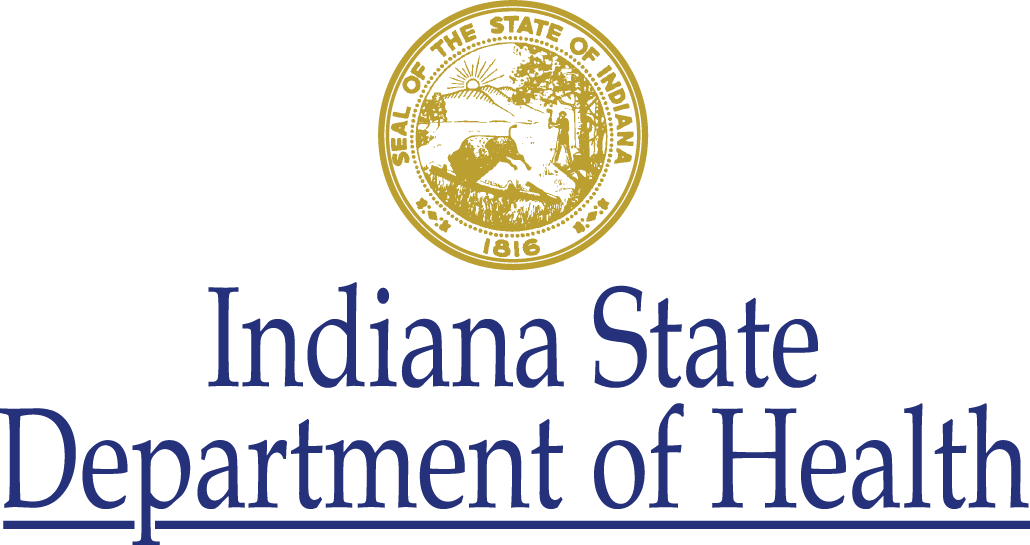 Additional Discussion
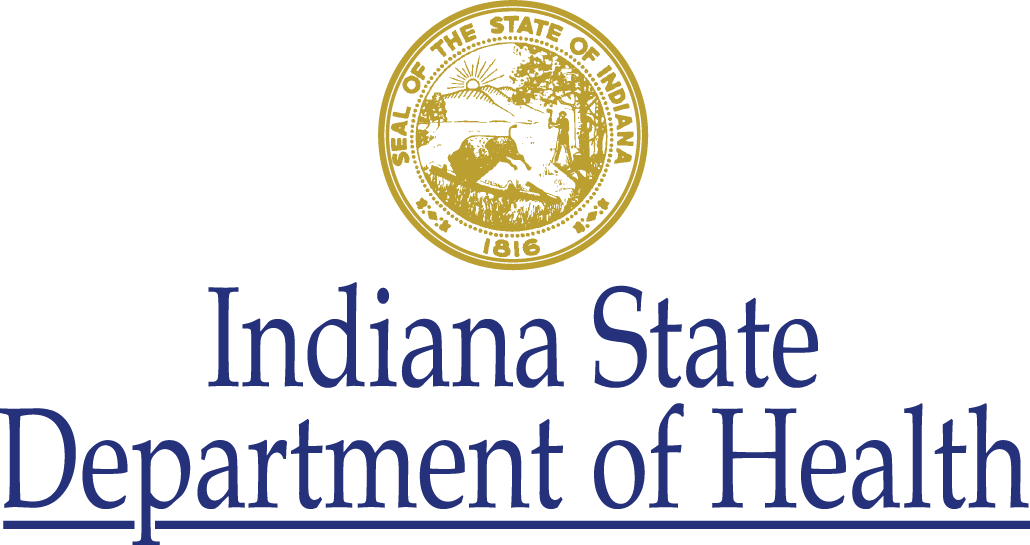 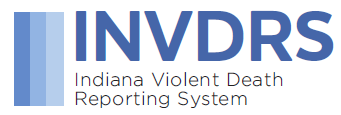 141
Email Questions: INVDRS@isdh.in.gov
2018 meeting dates
1 p.m.-3 p.m. EST in Rice Auditorium
September 21st
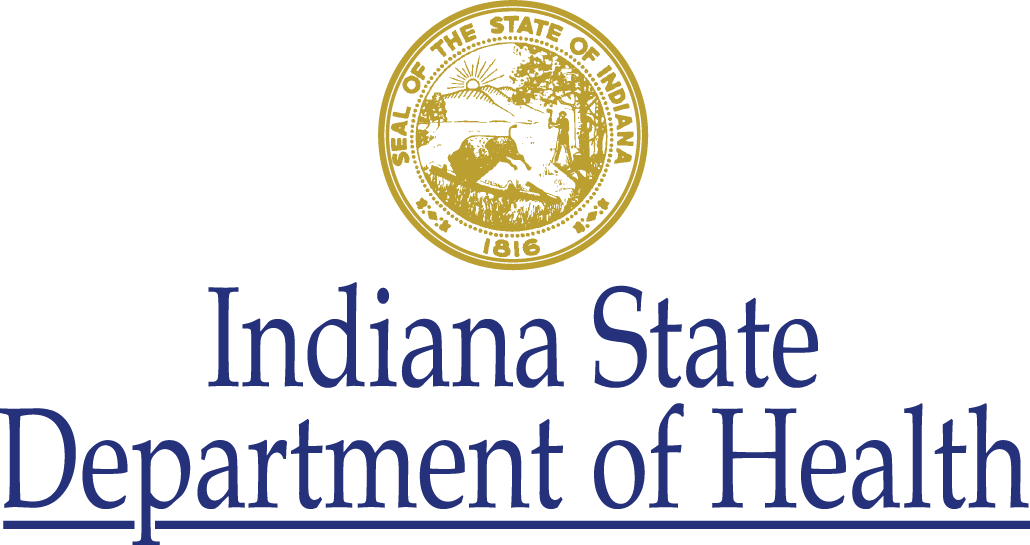 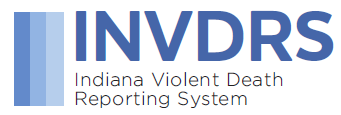 142
Email Questions: INVDRS@isdh.in.gov
[Speaker Notes: For those of you who are on IPAC and INVDRS AB, the IPAC meetings will be on the same day from 10-12]
Call to Action
Send interested parties to ISDH Division of Trauma and Injury Prevention
INVDRS@isdh.in.gov 
INVDRS PI & Epidemiologist
Morgan Sprecher
msprecher@isdh.in.gov
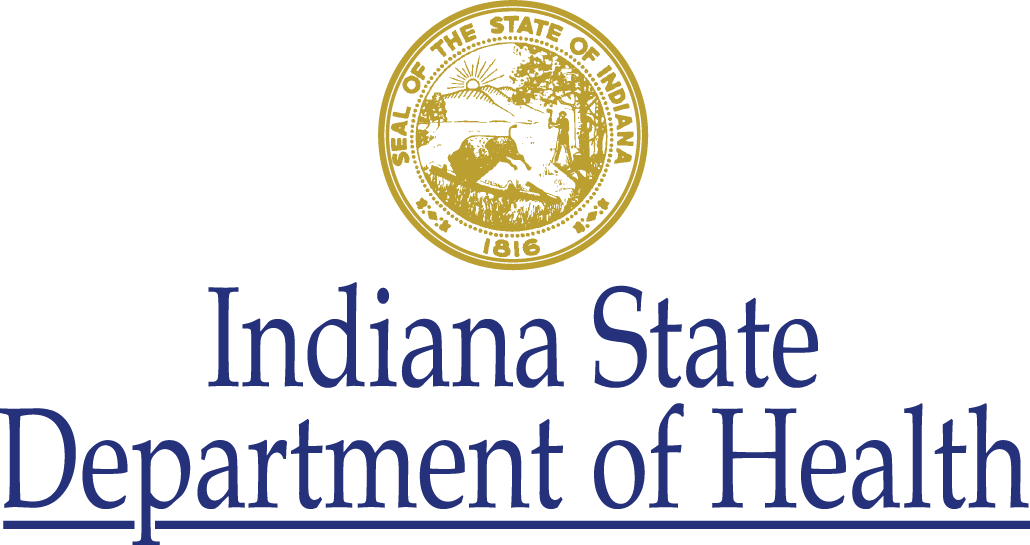 143
[Speaker Notes: If you know anyone interested in joining us please send them my info or vice versa ]